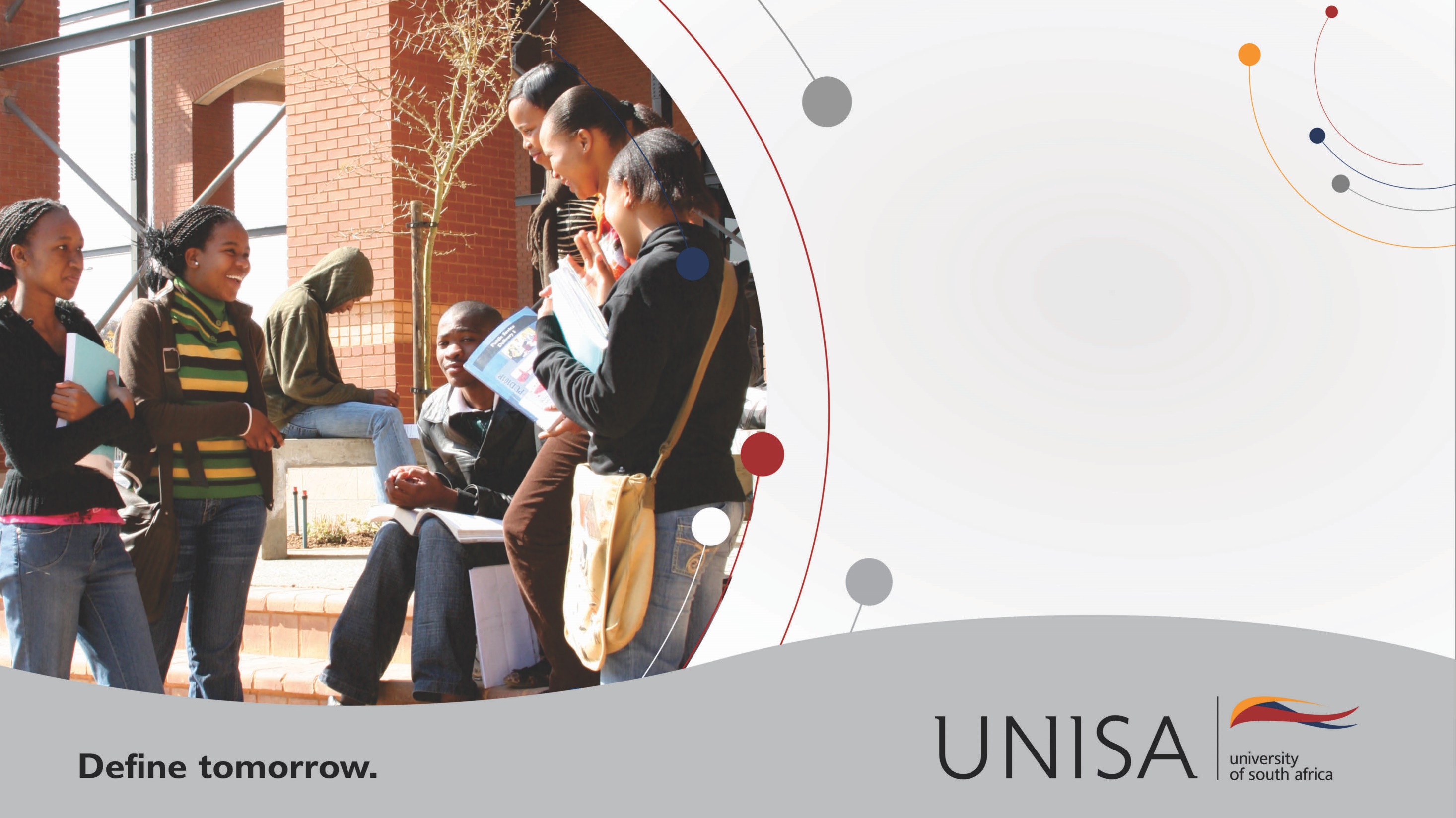 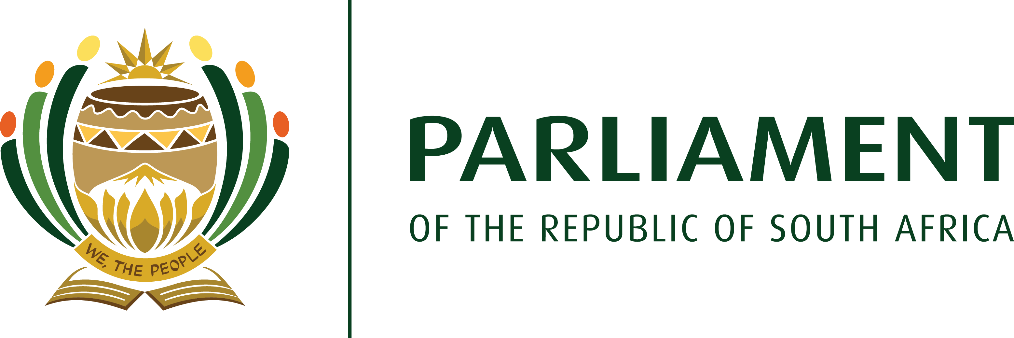 PORTFOLIO COMMITTEE ON HIGHER EDUCATION, SCIENCE AND TECHNOLOGY
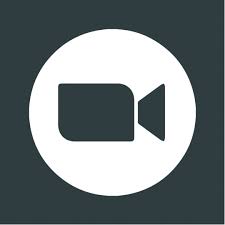 Virtual Meeting 
7 May 2021
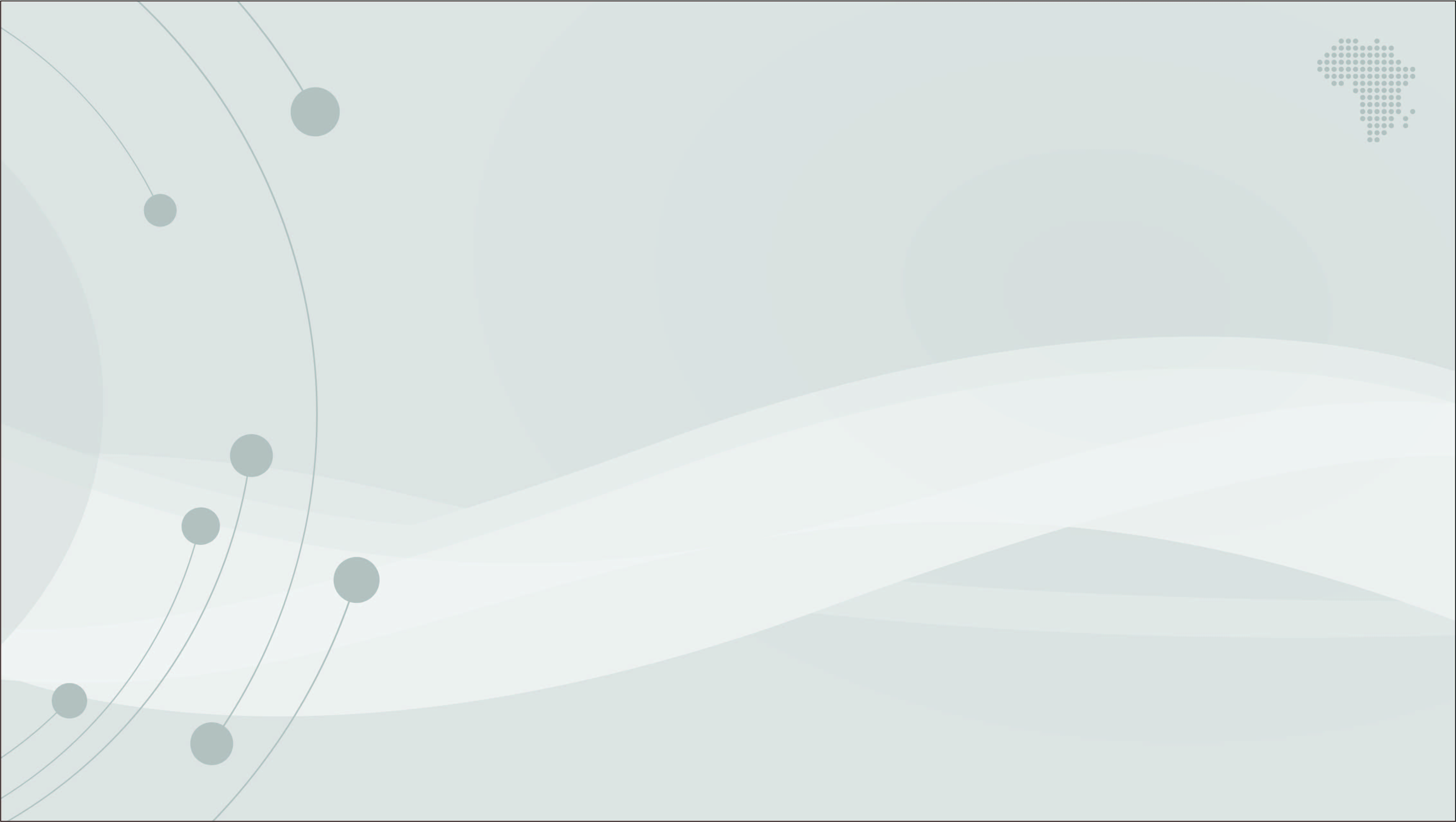 PROVIDING ACCESS TO QUALITY HIGHER EDUCATION FOR THE POOR AND WORKING CLASS
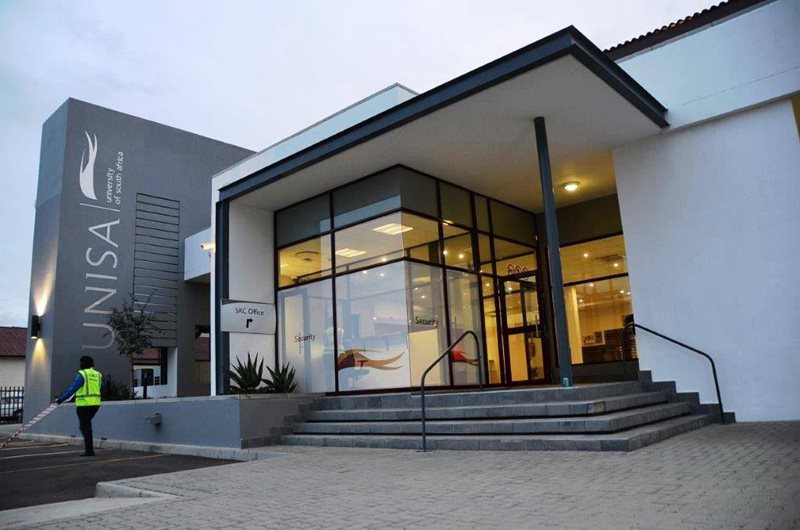 UNISA’s ROLE IN THE NATIONAL HE LANDSCAPE
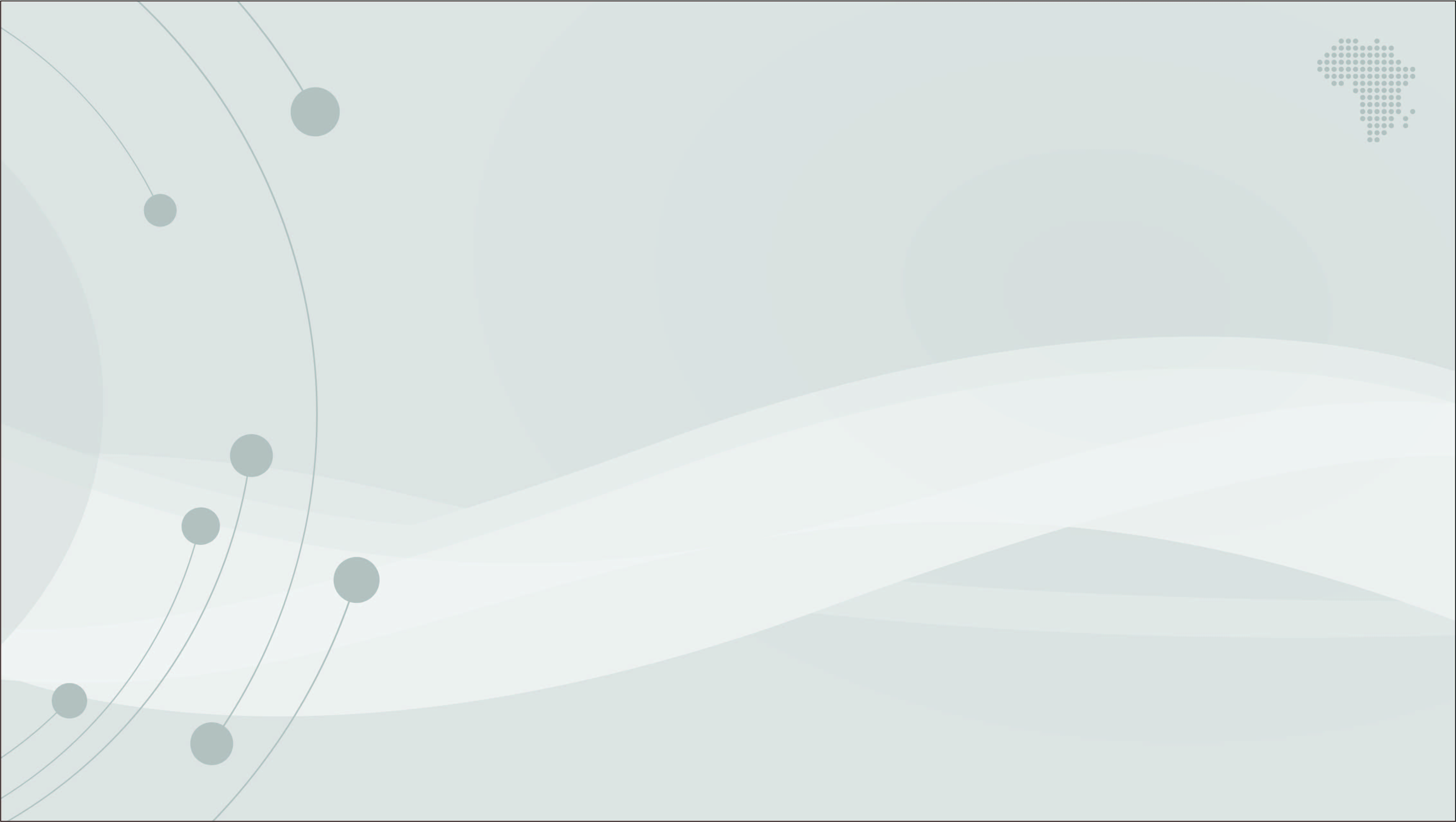 PROVIDING ACCESS TO QUALITY HIGHER EDUCATION FOR THE POOR AND WORKING CLASS
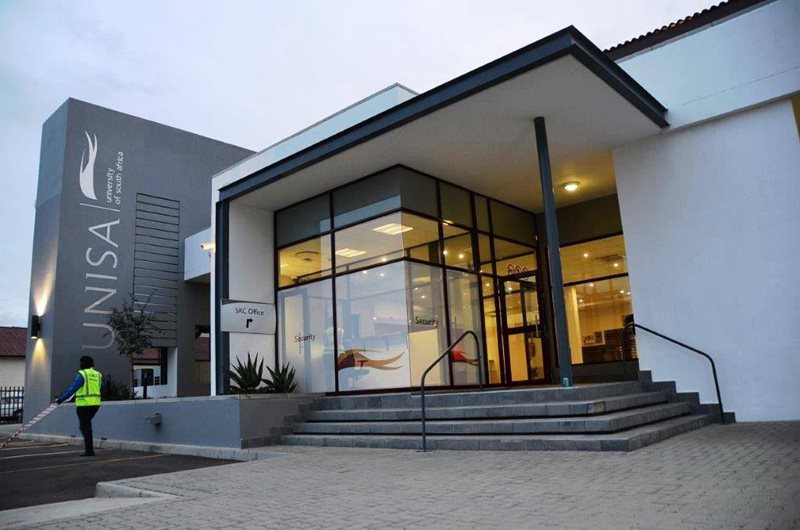 UNISA’s HIGHLIGHTS
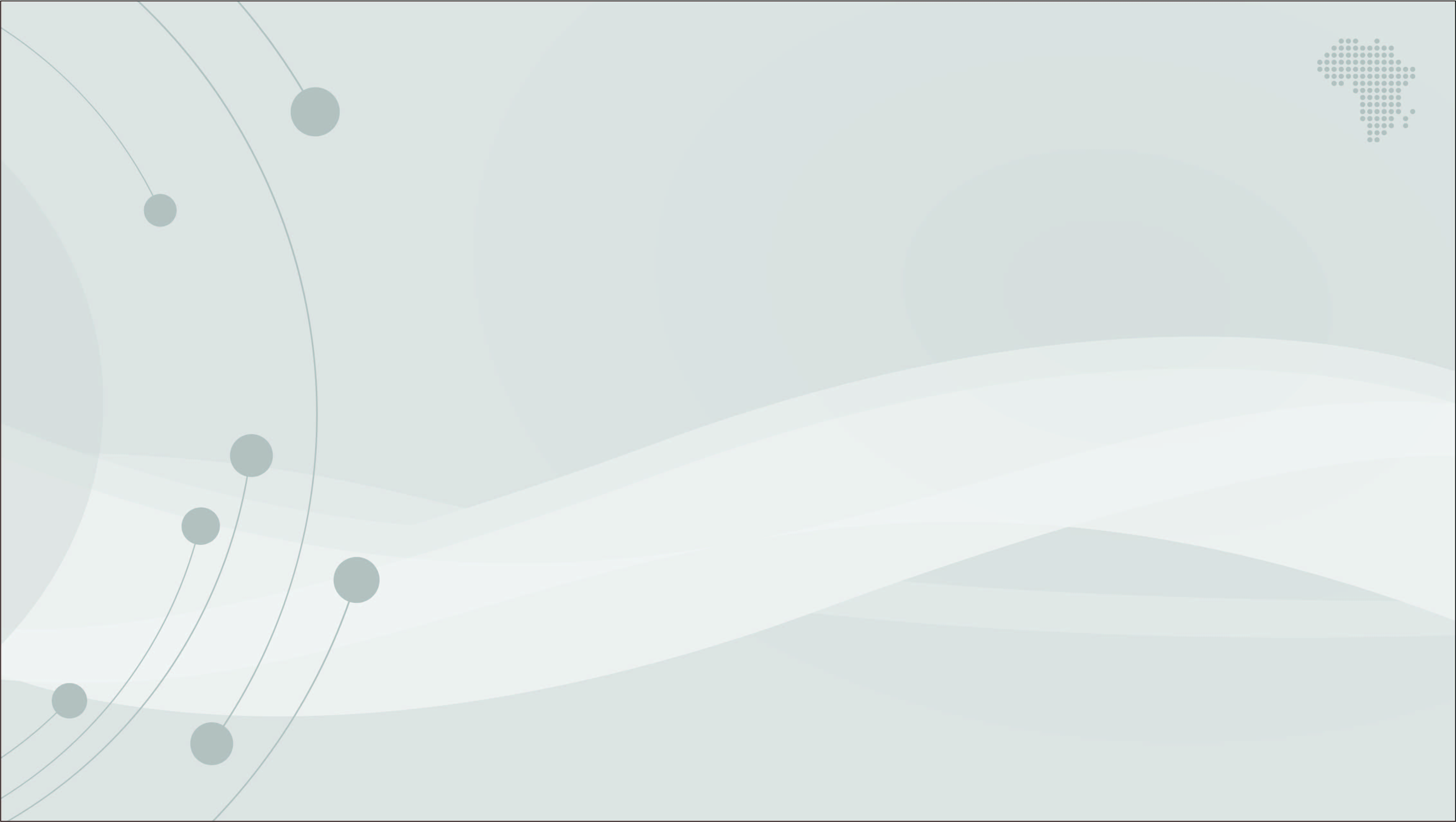 CONTENTS
ITEM 04
Outcome of the court case lodged by the EFF Student Command and the Black Lawyers Association (BLA)  Student Chapter against the Minister of Higher Education, Science and Innovation and UNISA.
ITEM 03
Consequence Management.
ITEM 02
Reasons for the non-compliance of the UNISA Enrolment Plan.
ITEM 01
Five-year UNISA Enrolment Plan.
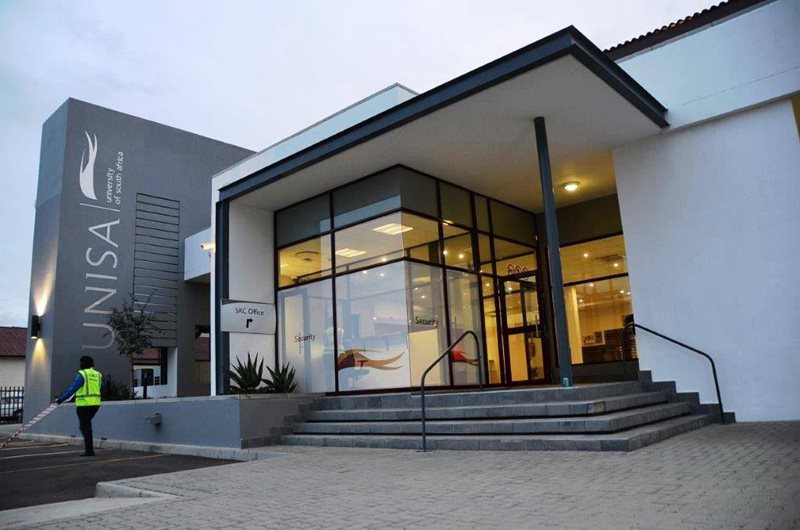 ITEM0-1: FIVE-YEAR UNISA ENROLMENT PLAN
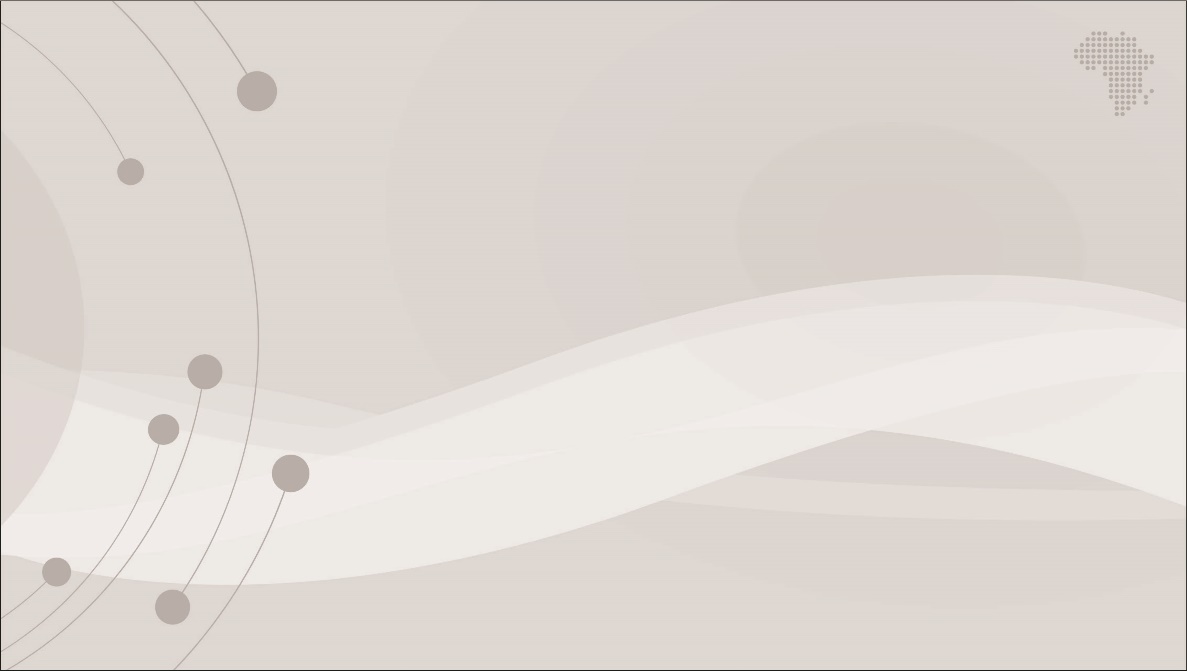 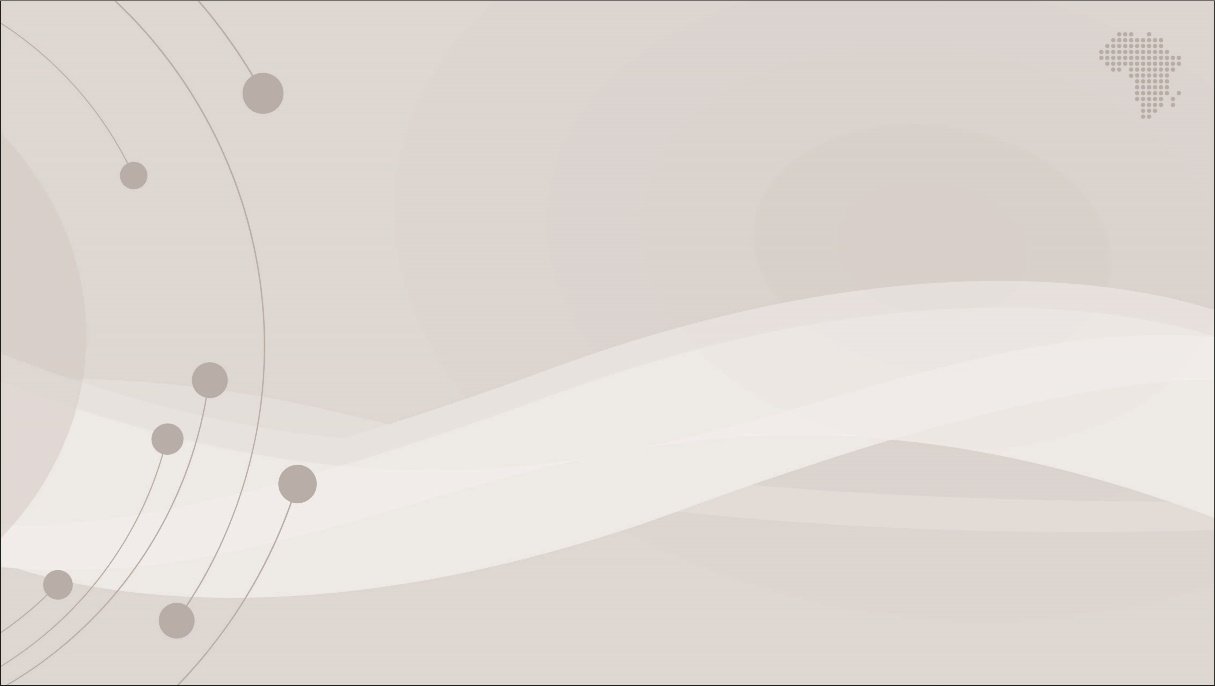 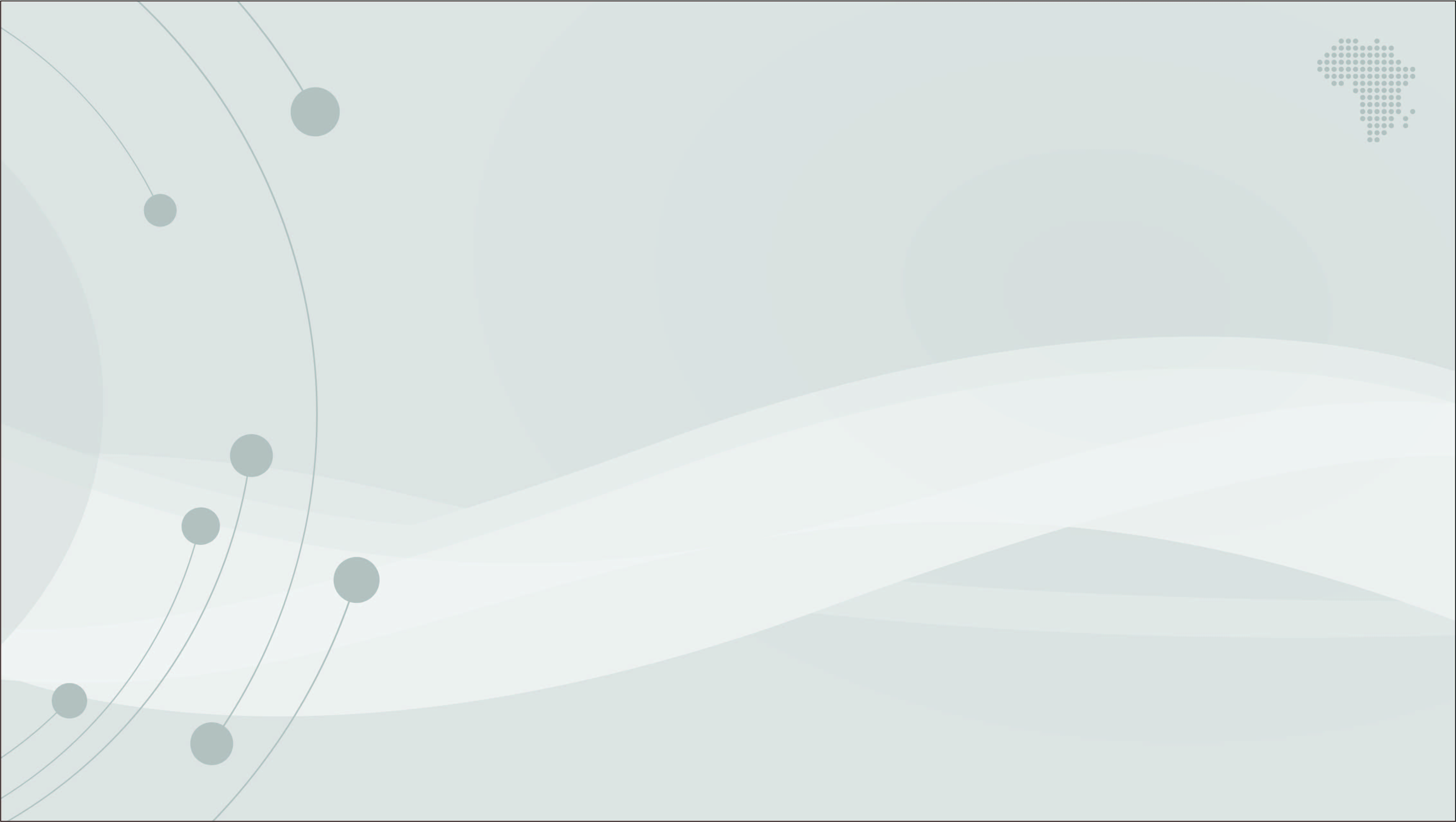 ENROLMENT PLANNING PROCESS
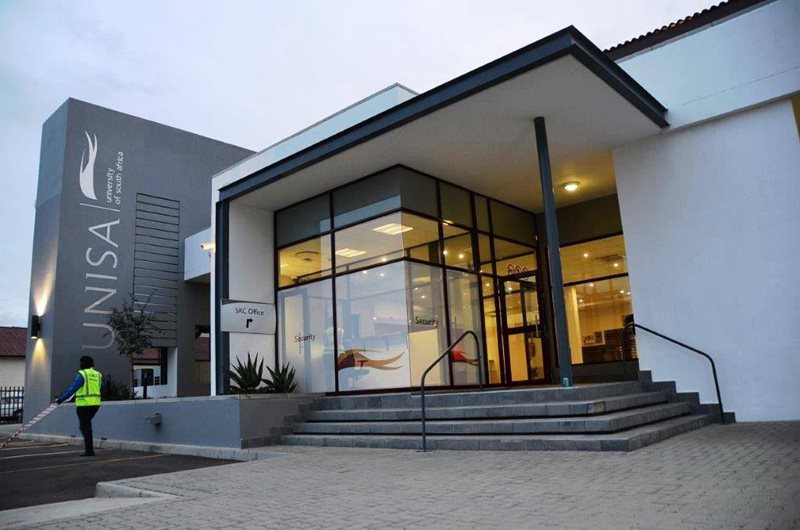 ENROLMENT PLANNING AT UNISA
* Subject to the Council and Ministerially approved Six Year Plan
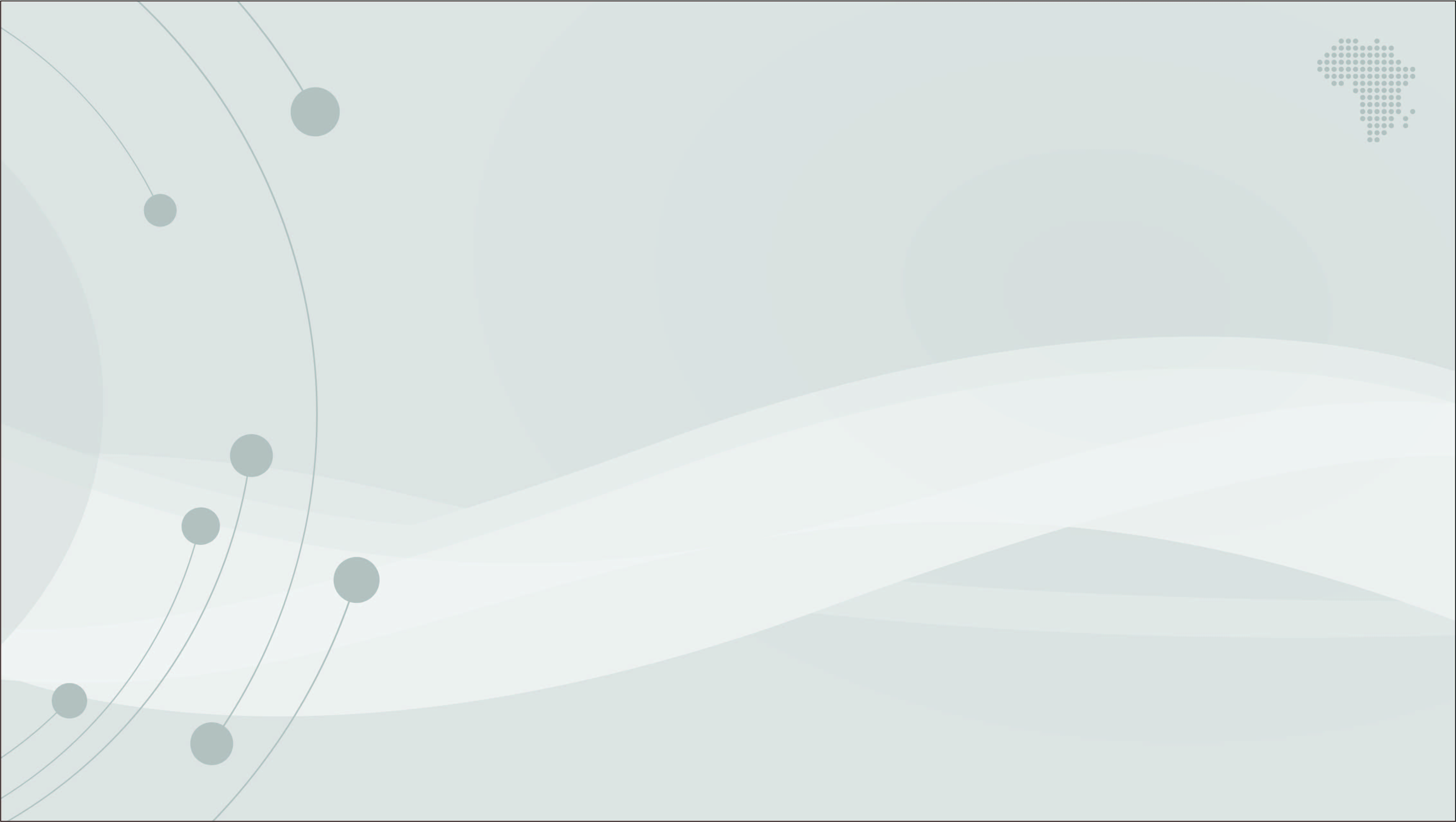 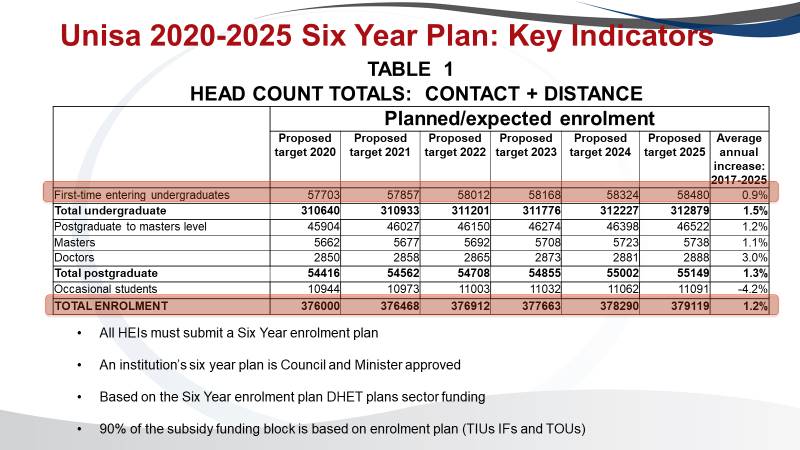 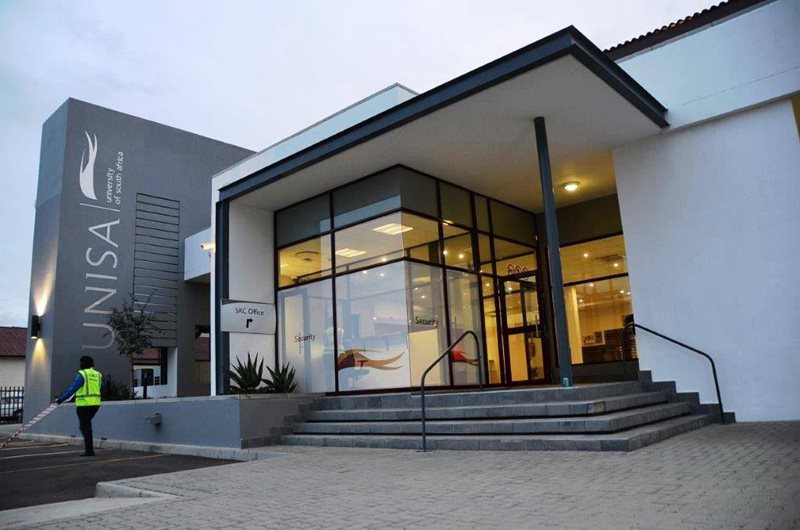 APPROVED DHET-UNISA
 SIX-YEAR ENROLMENT PLAN
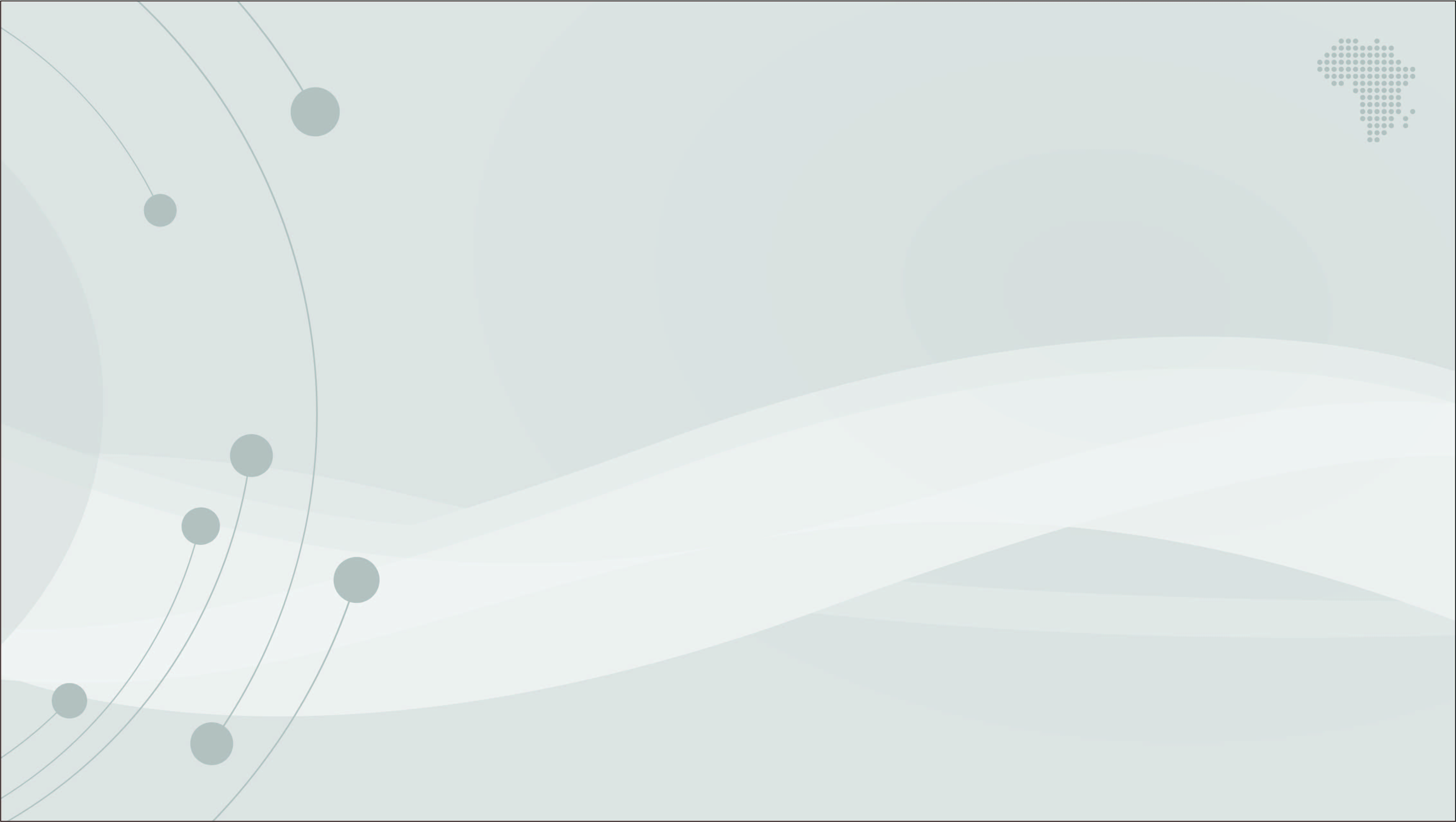 2020 ENROLMENT PLAN
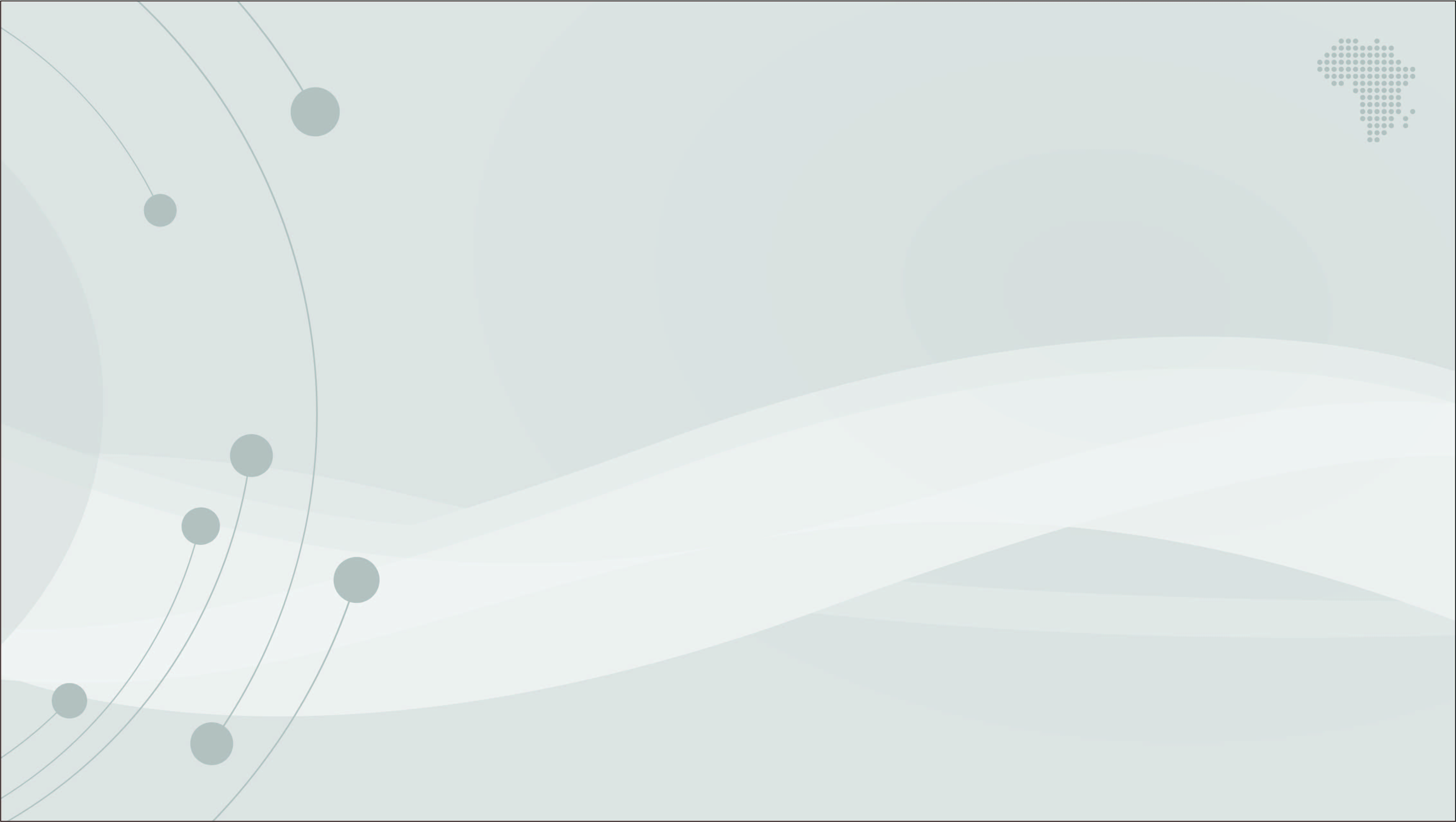 REVISED 2021 ENROLMENT PLAN
[Speaker Notes: * The difference between 376 468 and 396 468 is to due to the additional 20 000 FTENs]
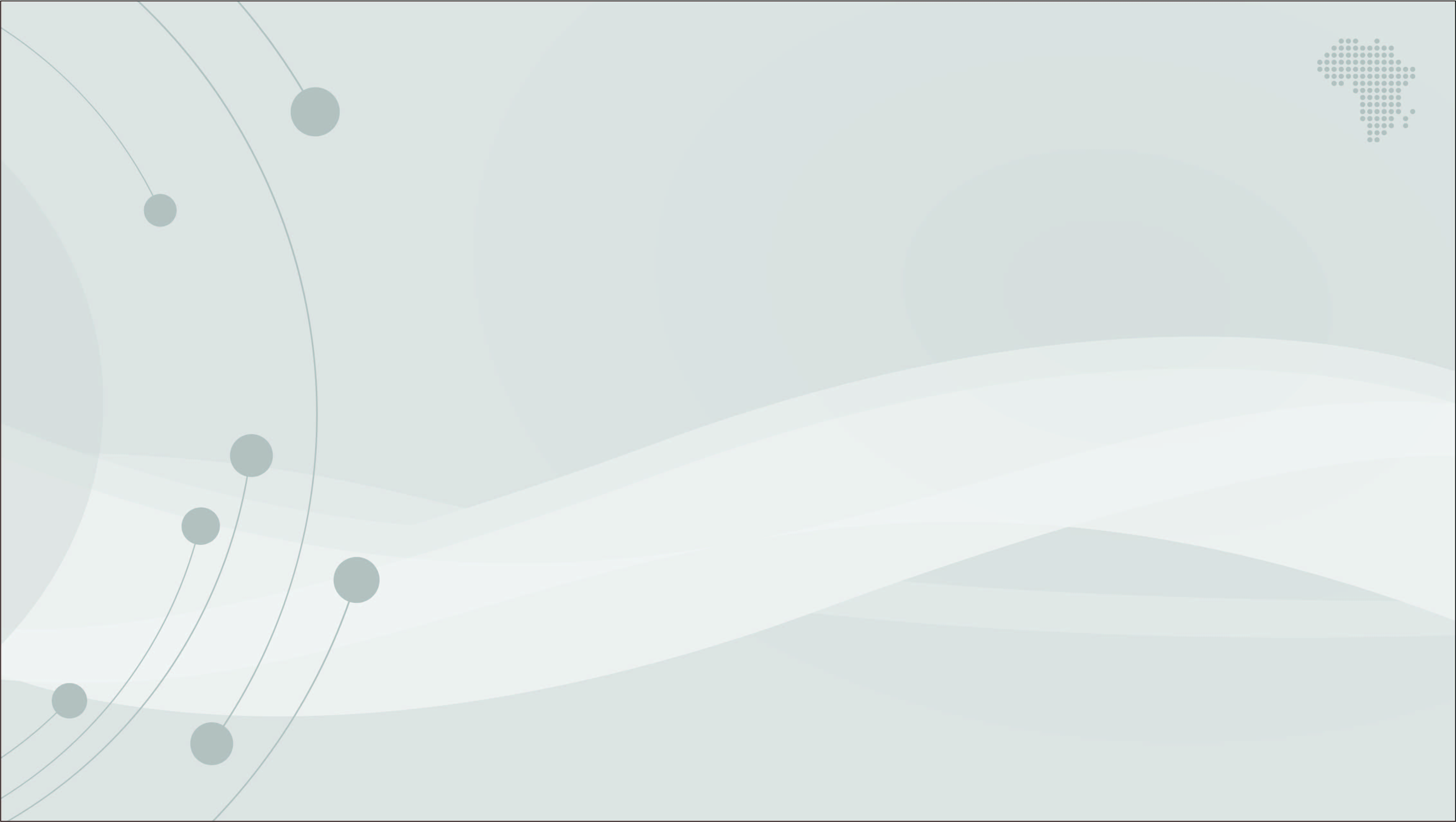 2021 PROJECTED ENROLMENT PLAN 
As 5 May 2021
[Speaker Notes: Unknown: Not yet classified in AIMS]
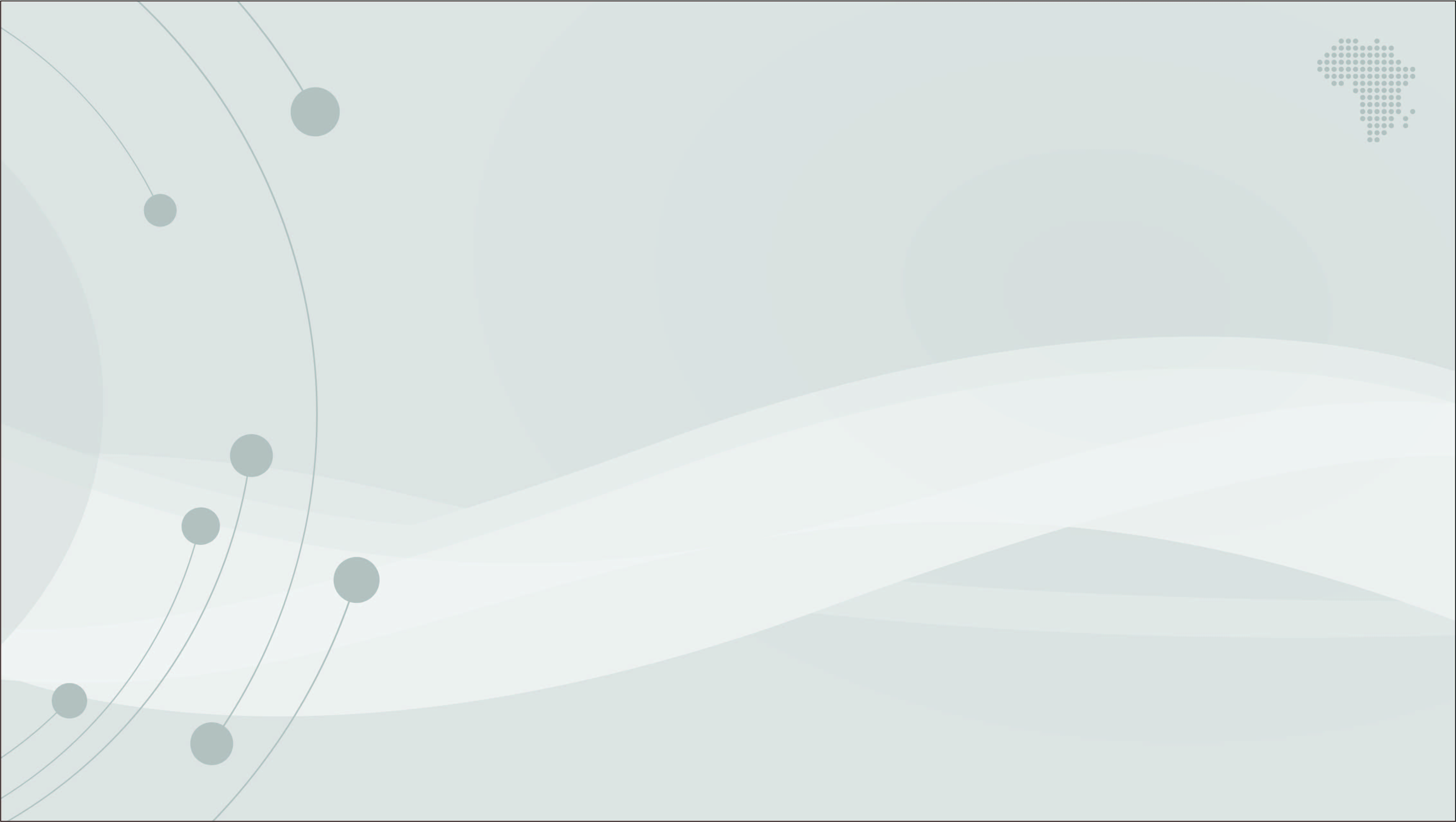 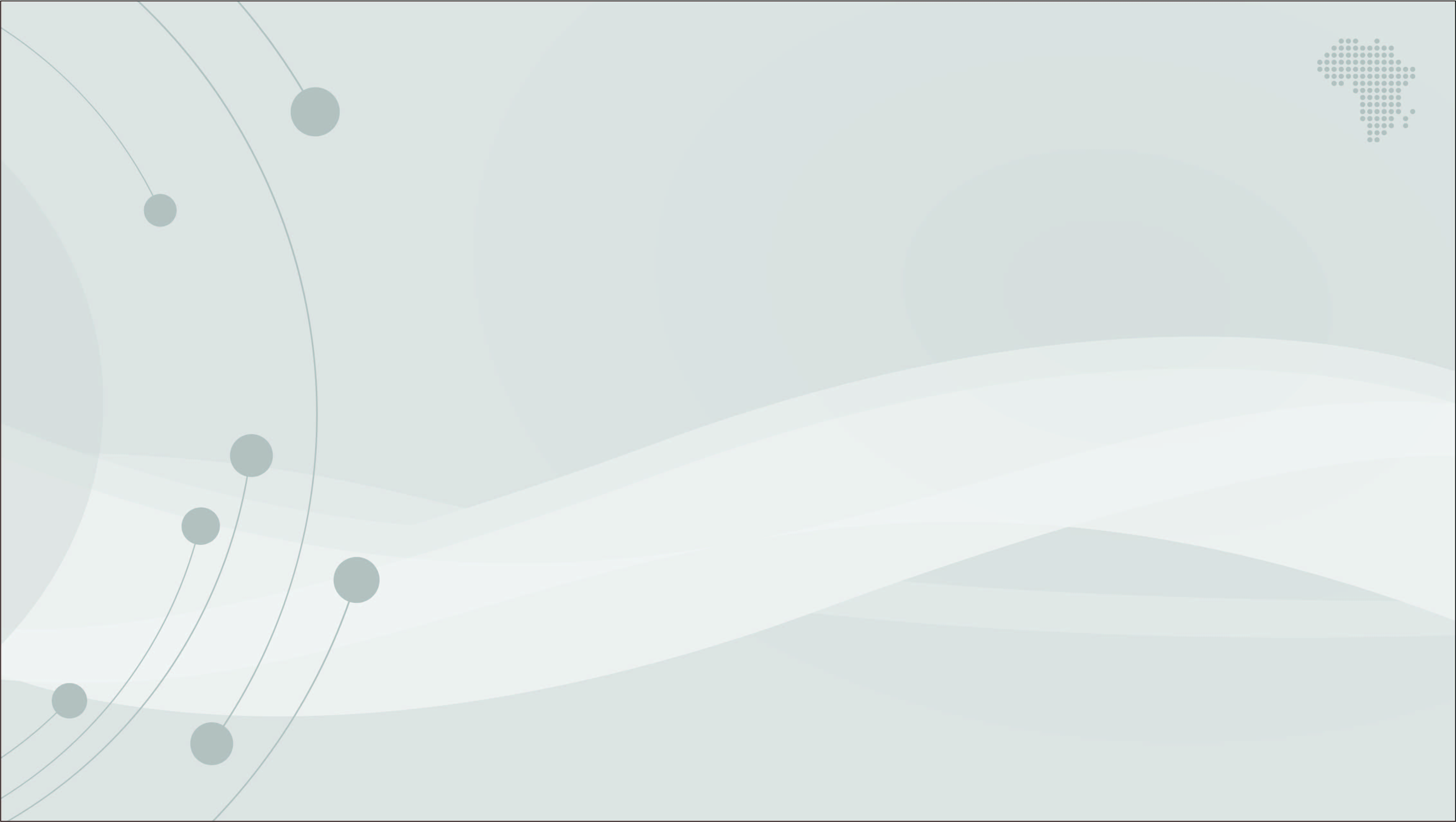 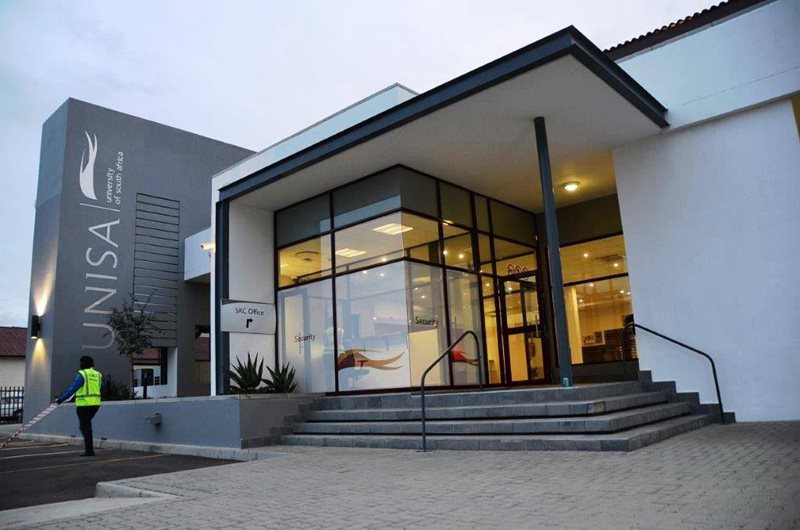 UNISA ENROLMENT MANAGEMENT
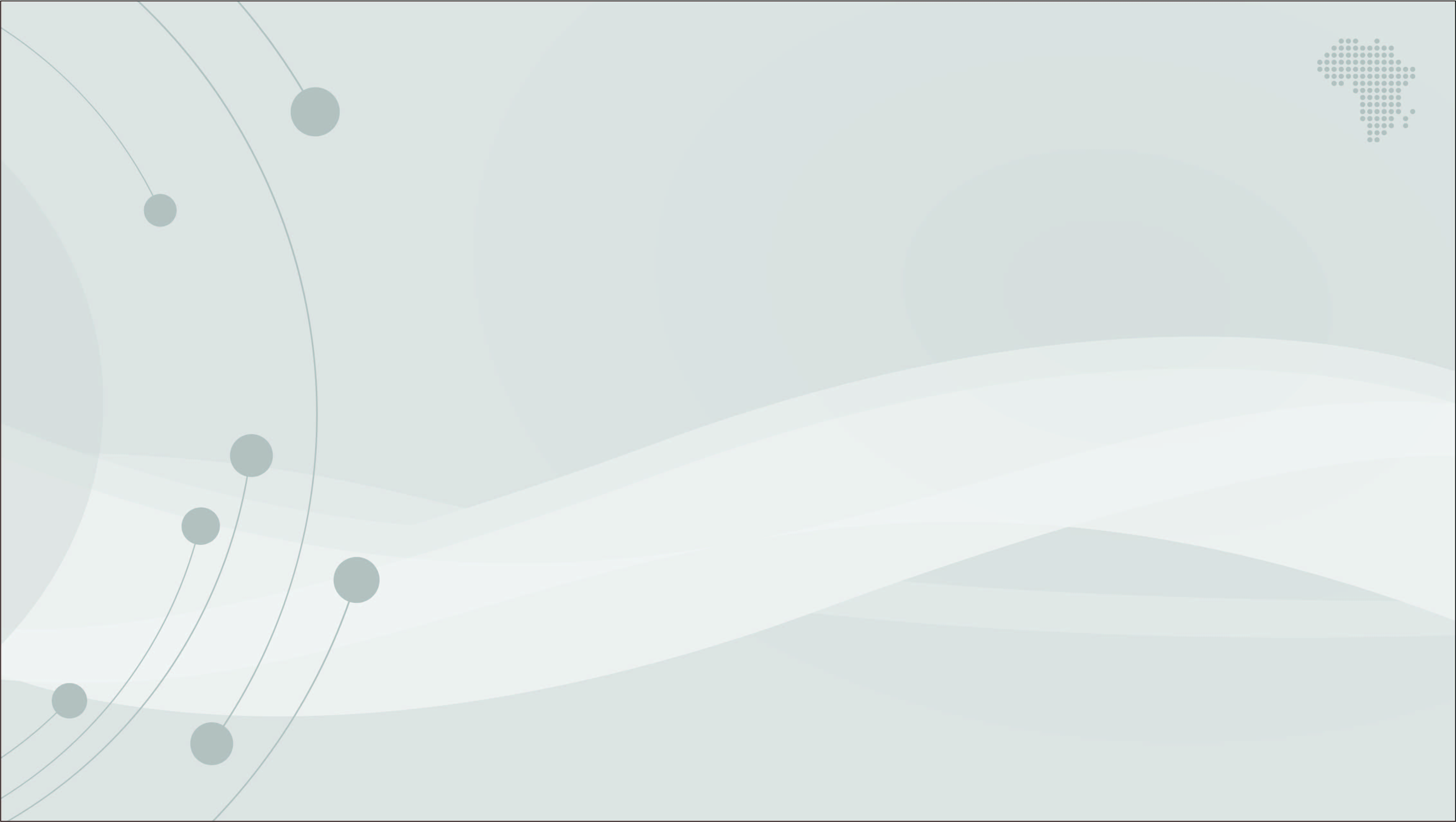 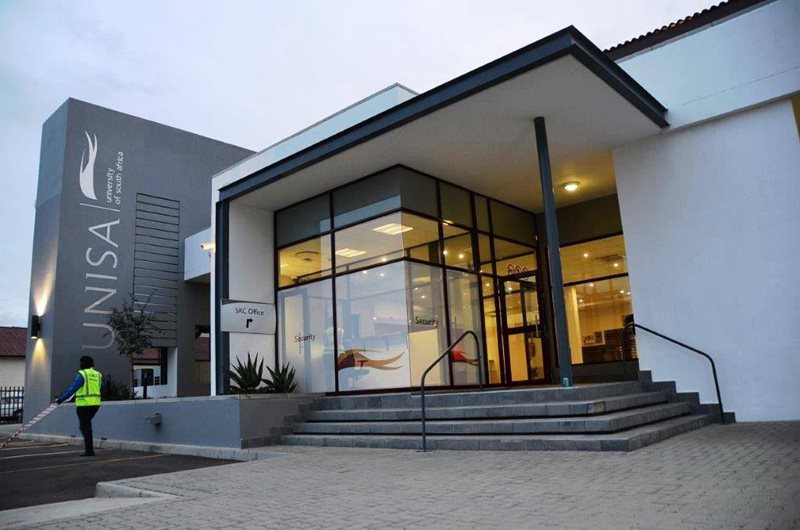 UNISA ENROLMENT MANAGEMENT
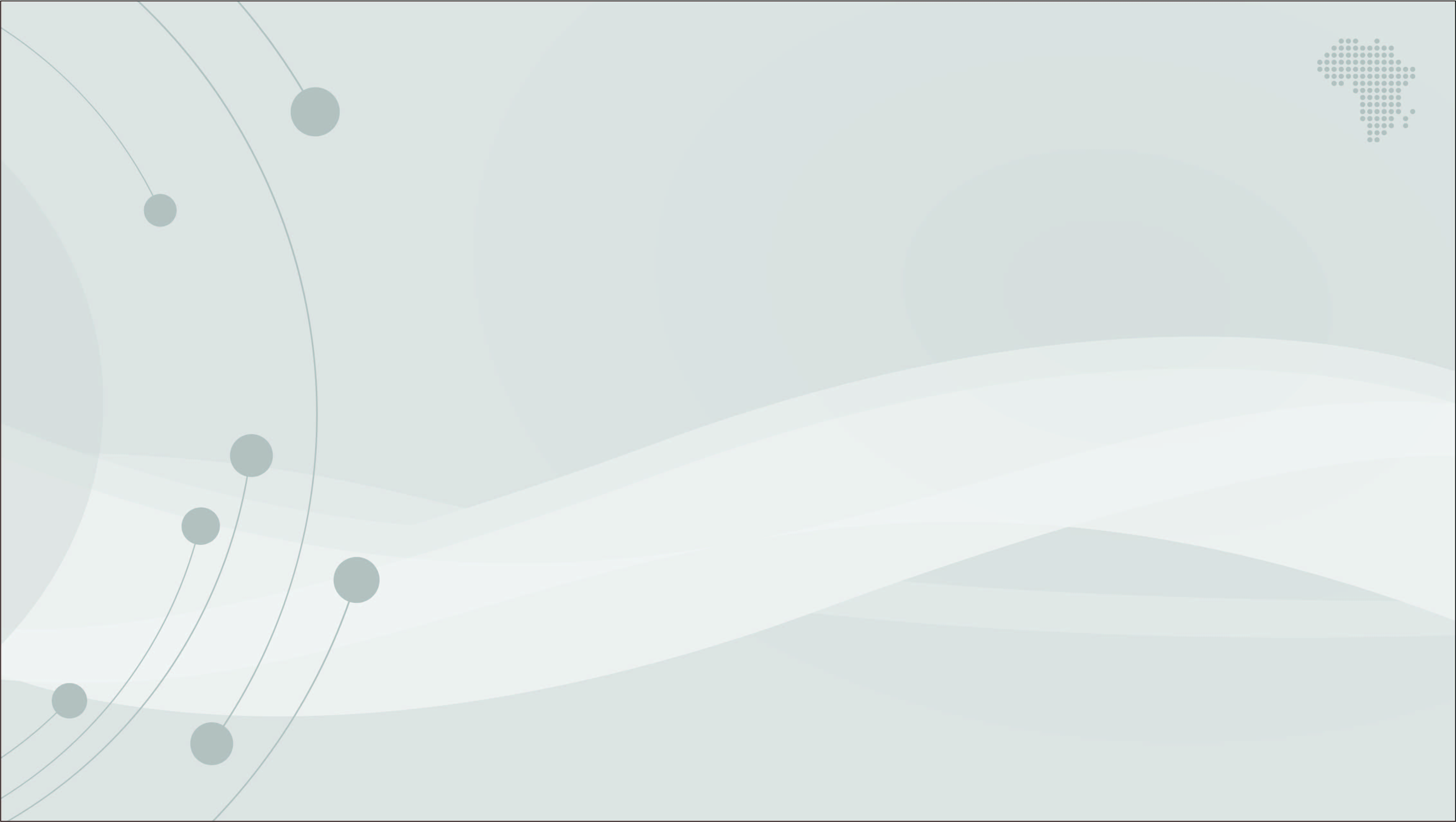 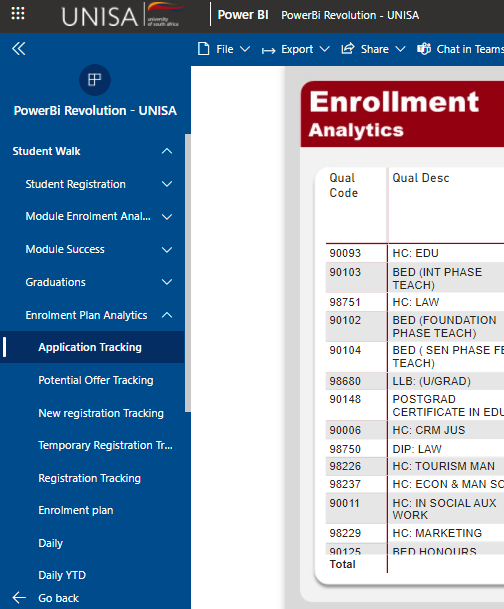 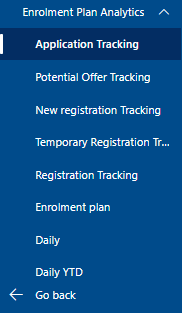 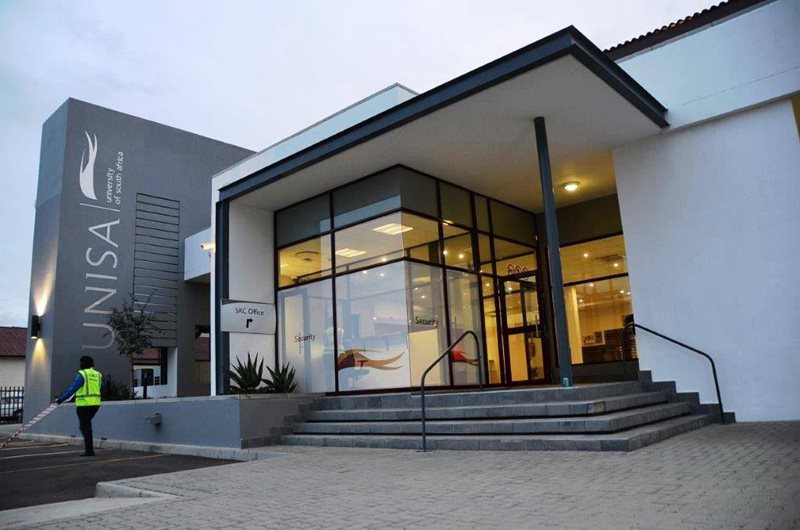 UNISA ENROLMENT MANAGEMENT
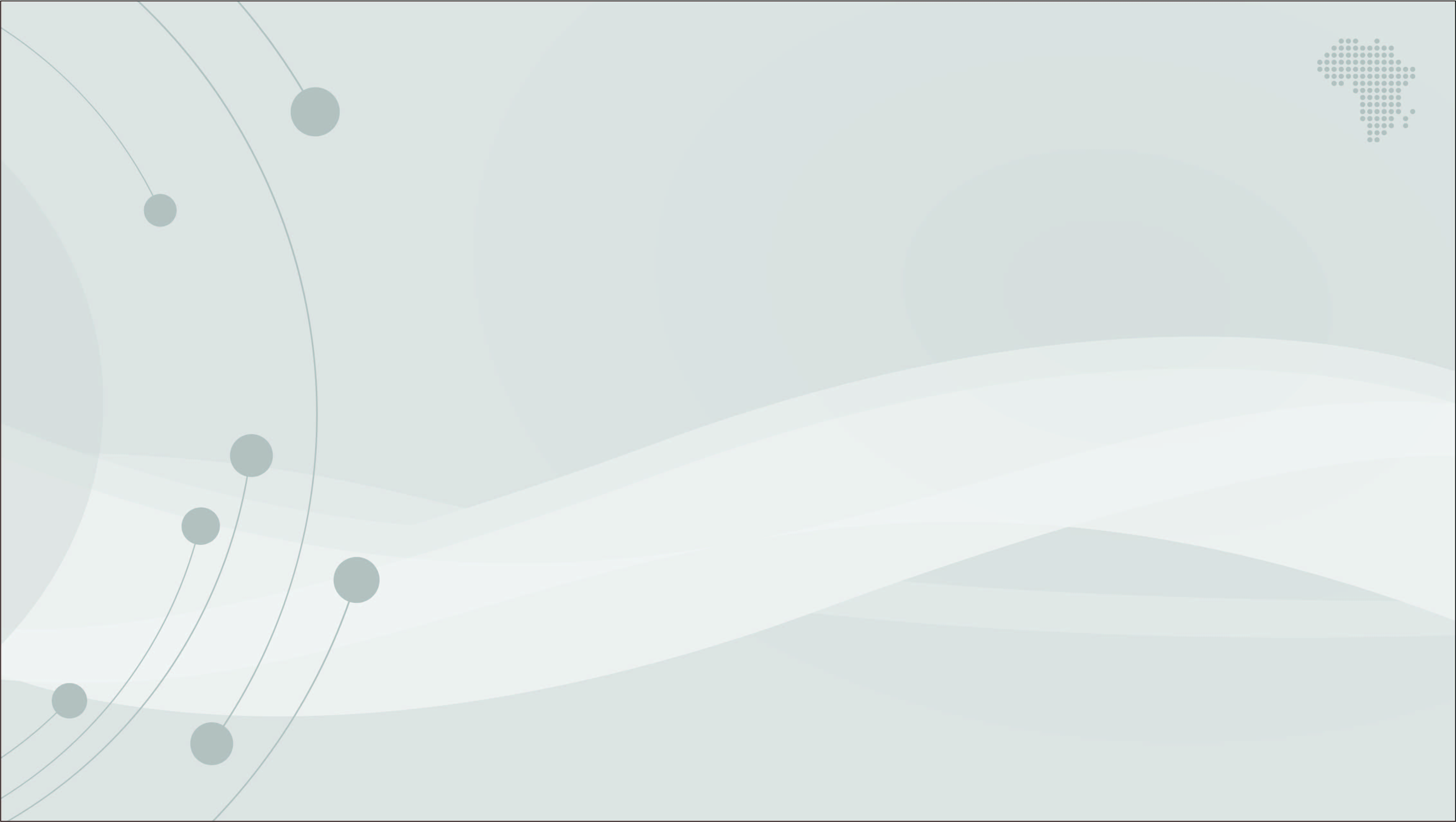 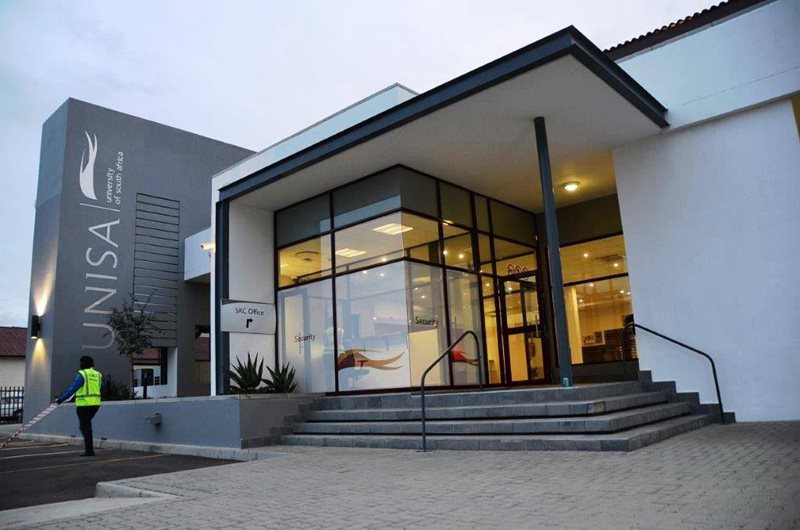 ENROLMENT MANAGEMENT – 
AN ELUSIVE TARGET
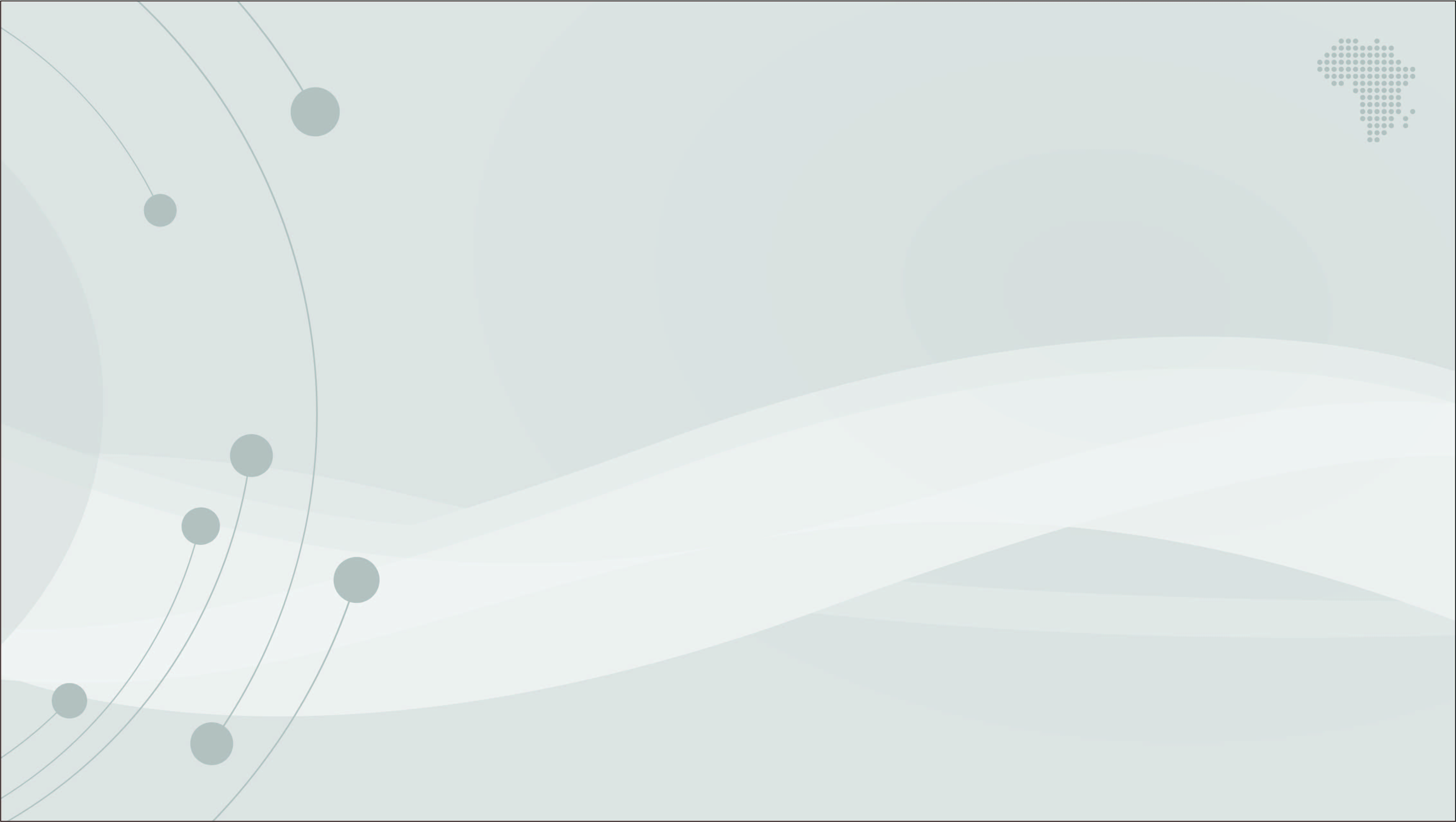 ACTUAL ENROLMENT PLAN vs PLAN 2104 – 2020
-17%
Attempted shift to new Stud System

              +5%
Walk in applications on the back of Dec 2017 free fee pronouncement

                +7%
Over mostly enrolment in HCs
-9%	    -6%	    -17%	      -2%	        5%	      -4%	        7%
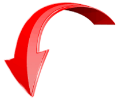 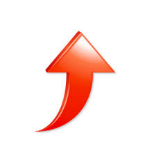 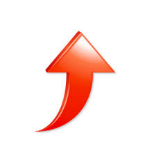 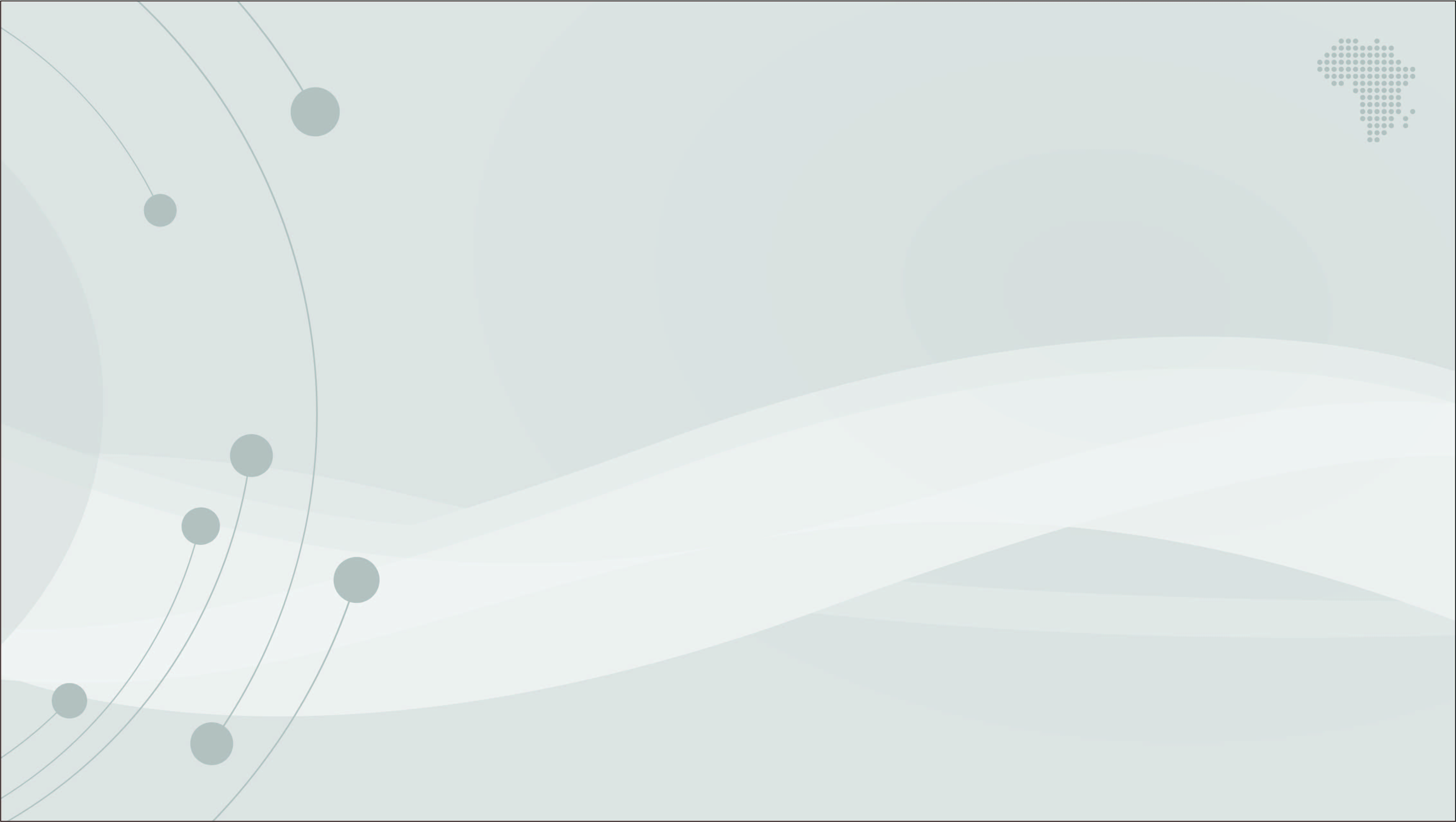 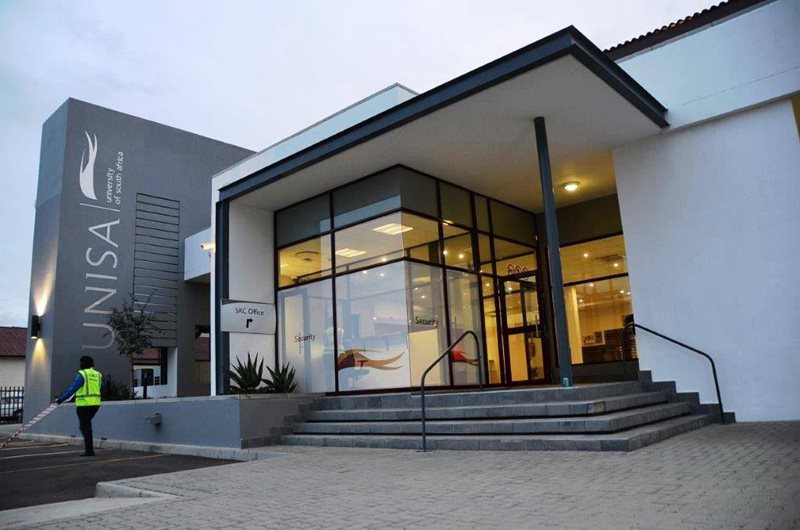 FTEN vs NSFAS  ENROLMENTS
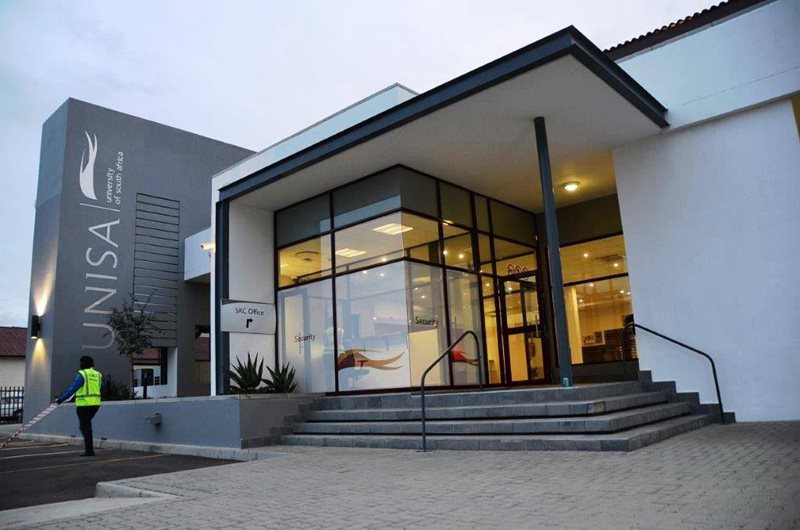 ITEM02: REASONS FOR THE NON-COMPLIANCE WITH THE  UNISA APPROVED ENROLMENT PLAN
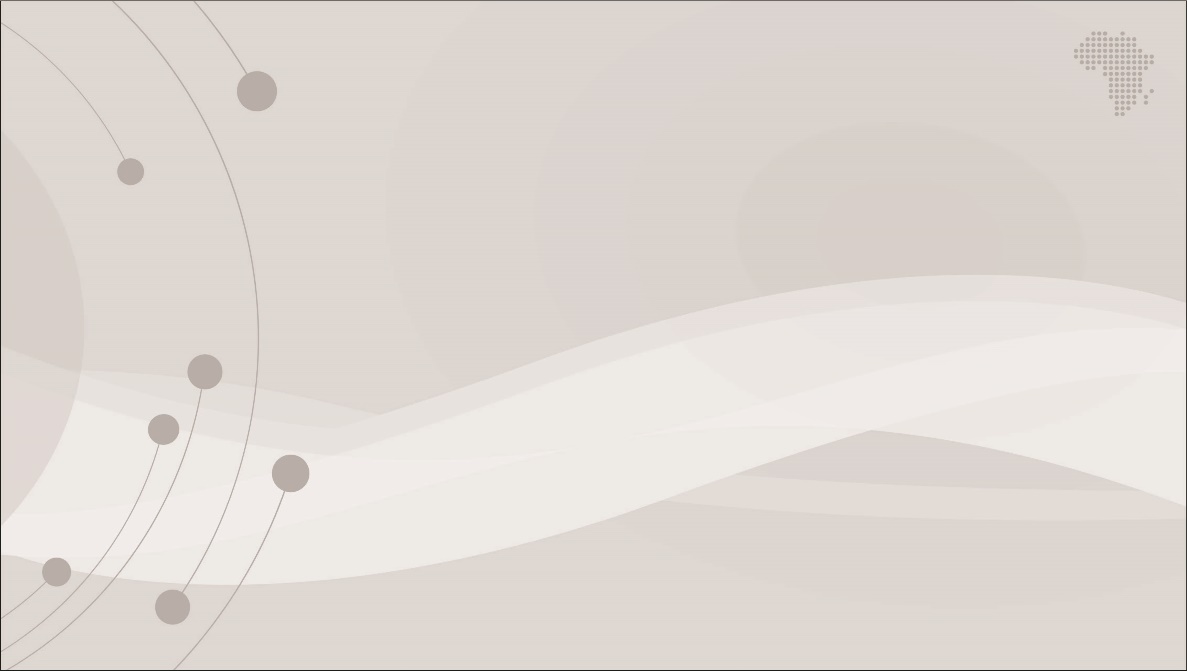 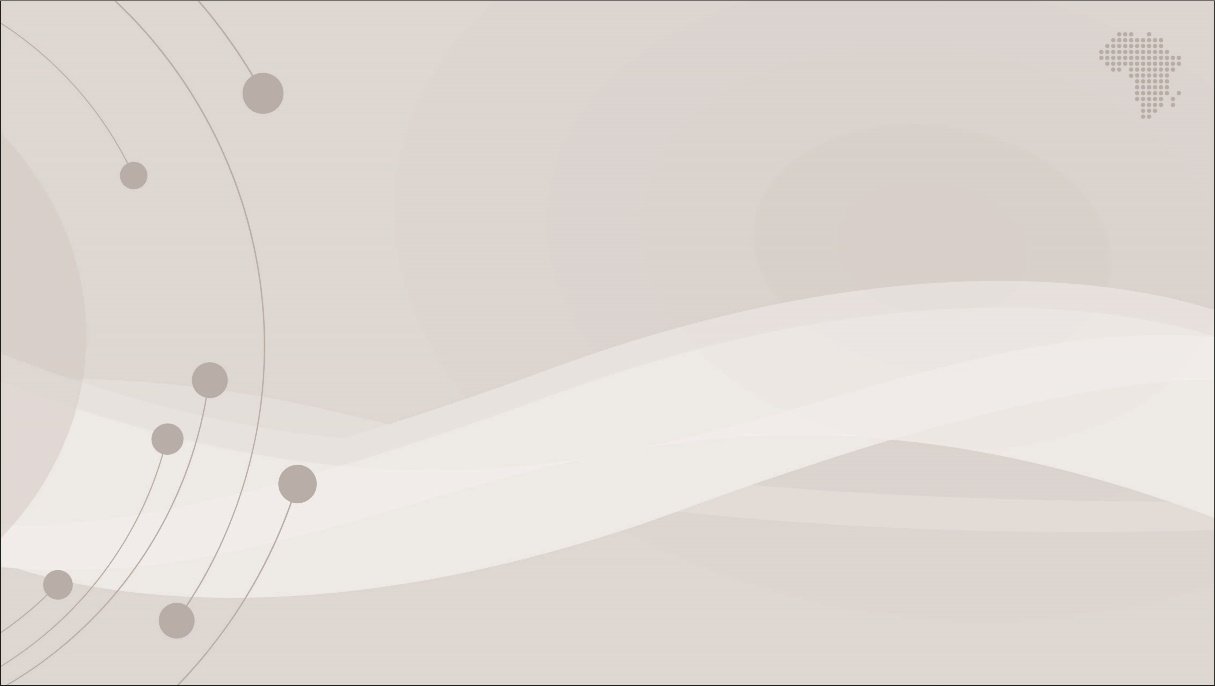 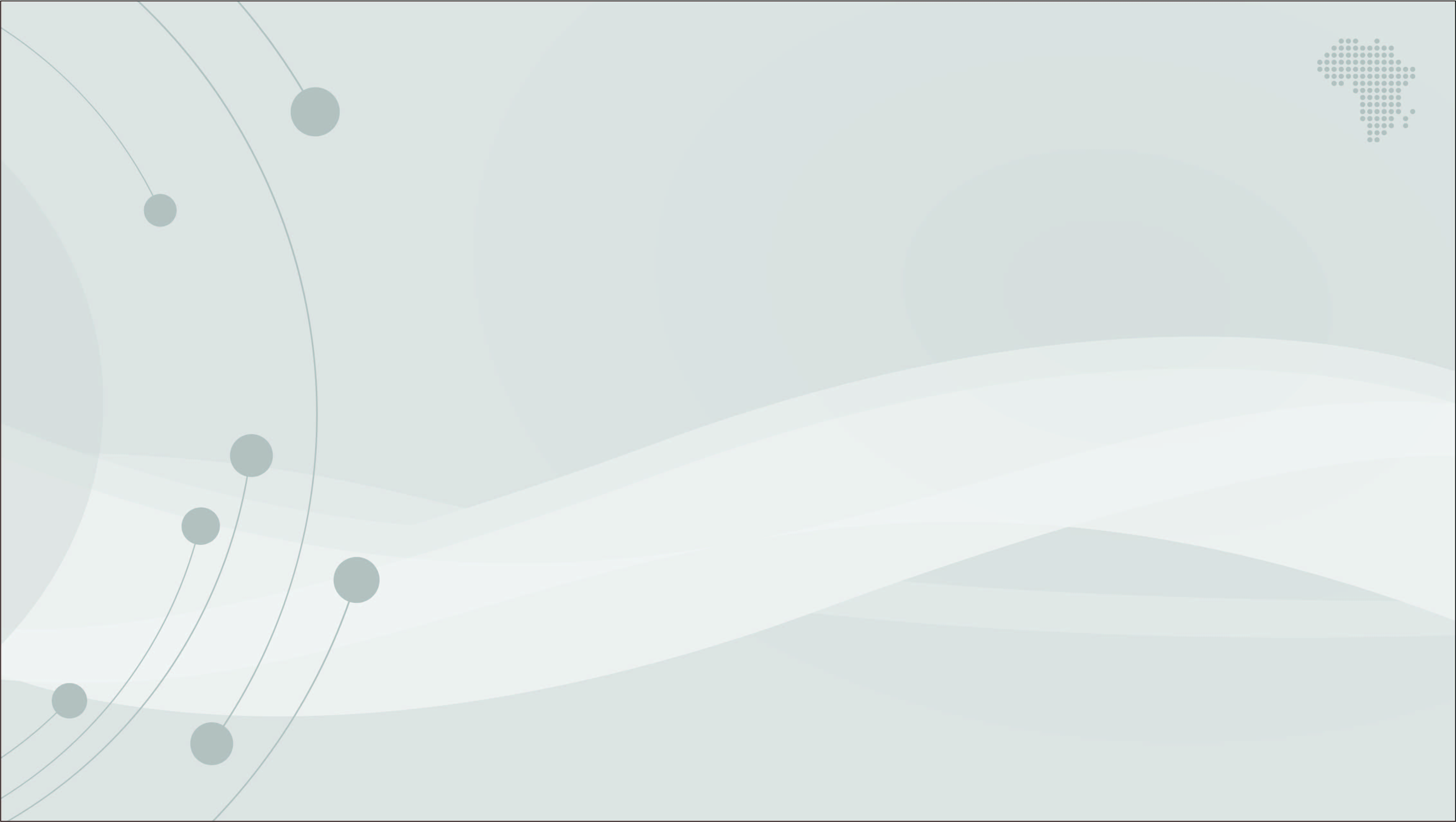 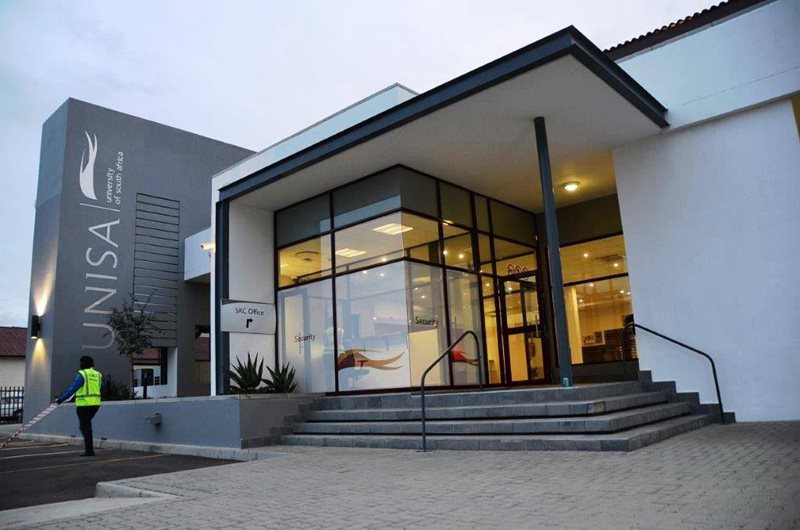 ITEM03: CONSEQUENCE MANAGEMENT
Major challenge is to reconsider the Temporary Registrations (TPs) and Mancom is reviewing this process to require that students pay to register.

Streamline enrolment committee processes and decisions to utilise the newly developed Analytics

The University has engaged with the two committees responsible for this function to request them to take corrective measures on over enrolments 

Consider the full implementation of corrective measures
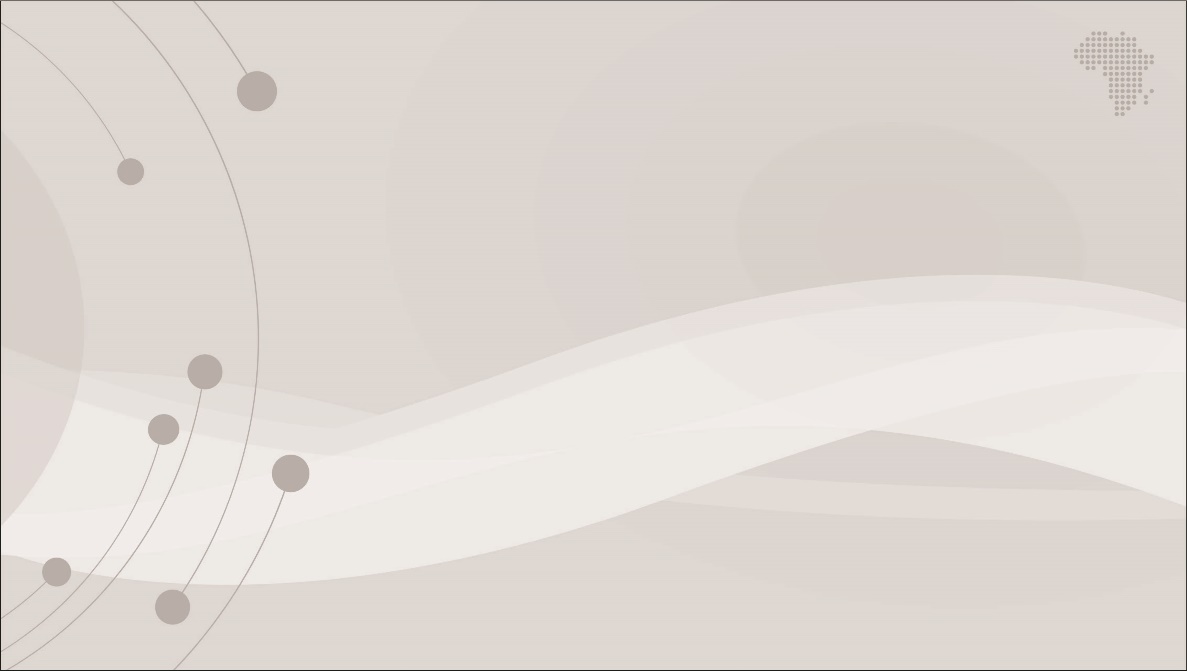 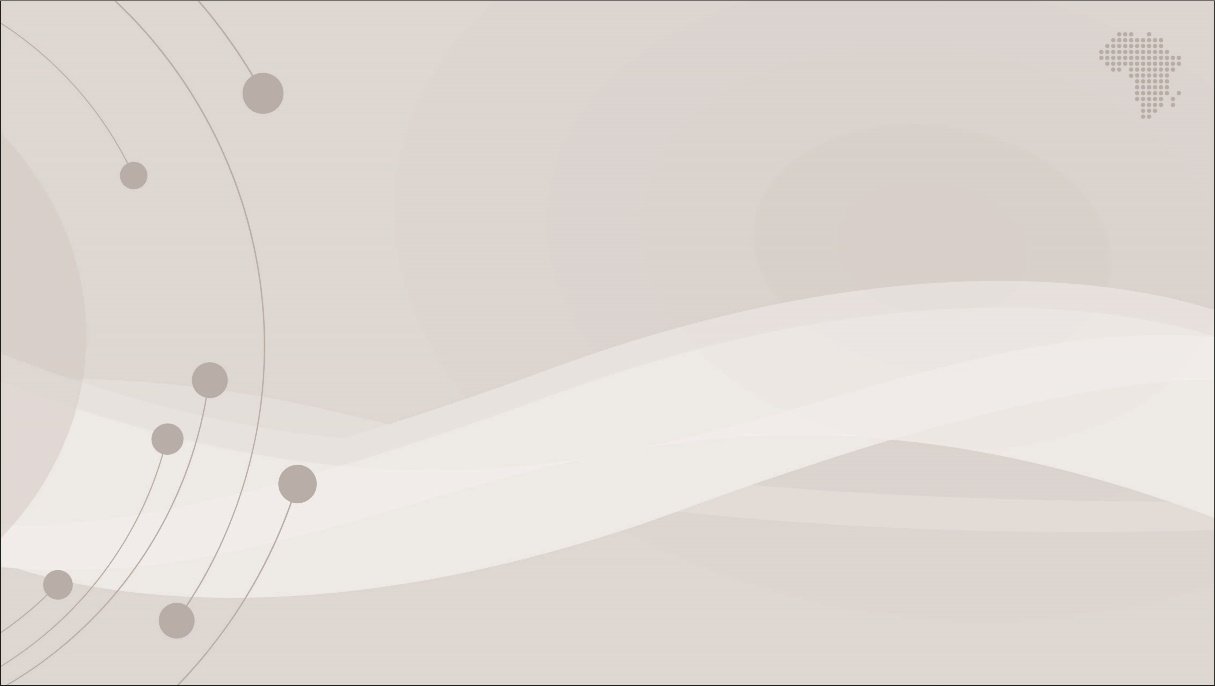 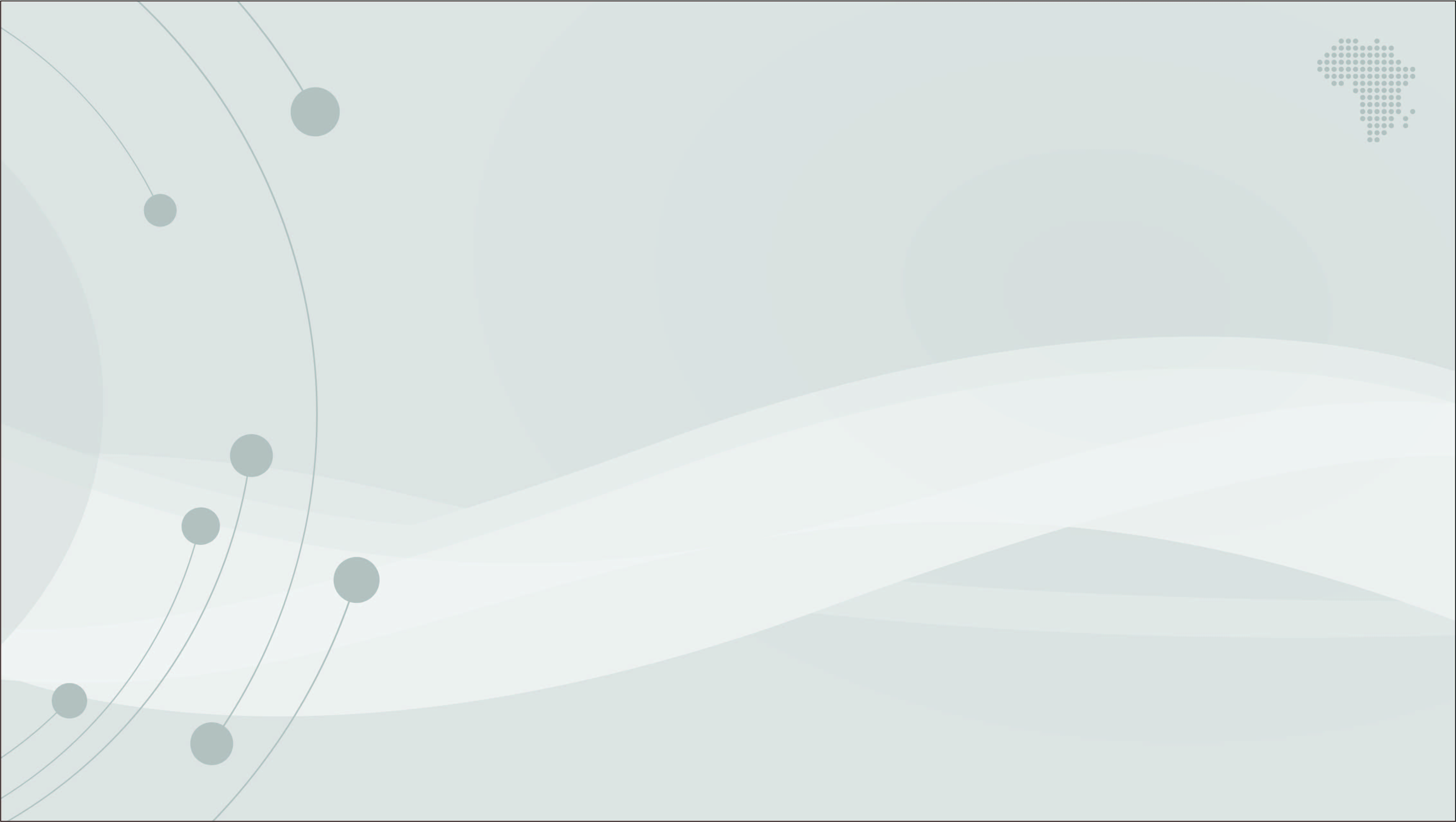 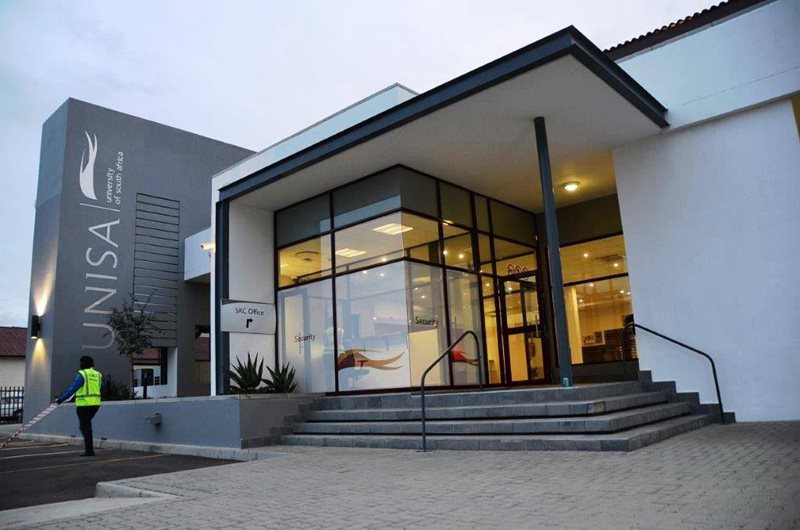 CORRECTIVE MEASURES
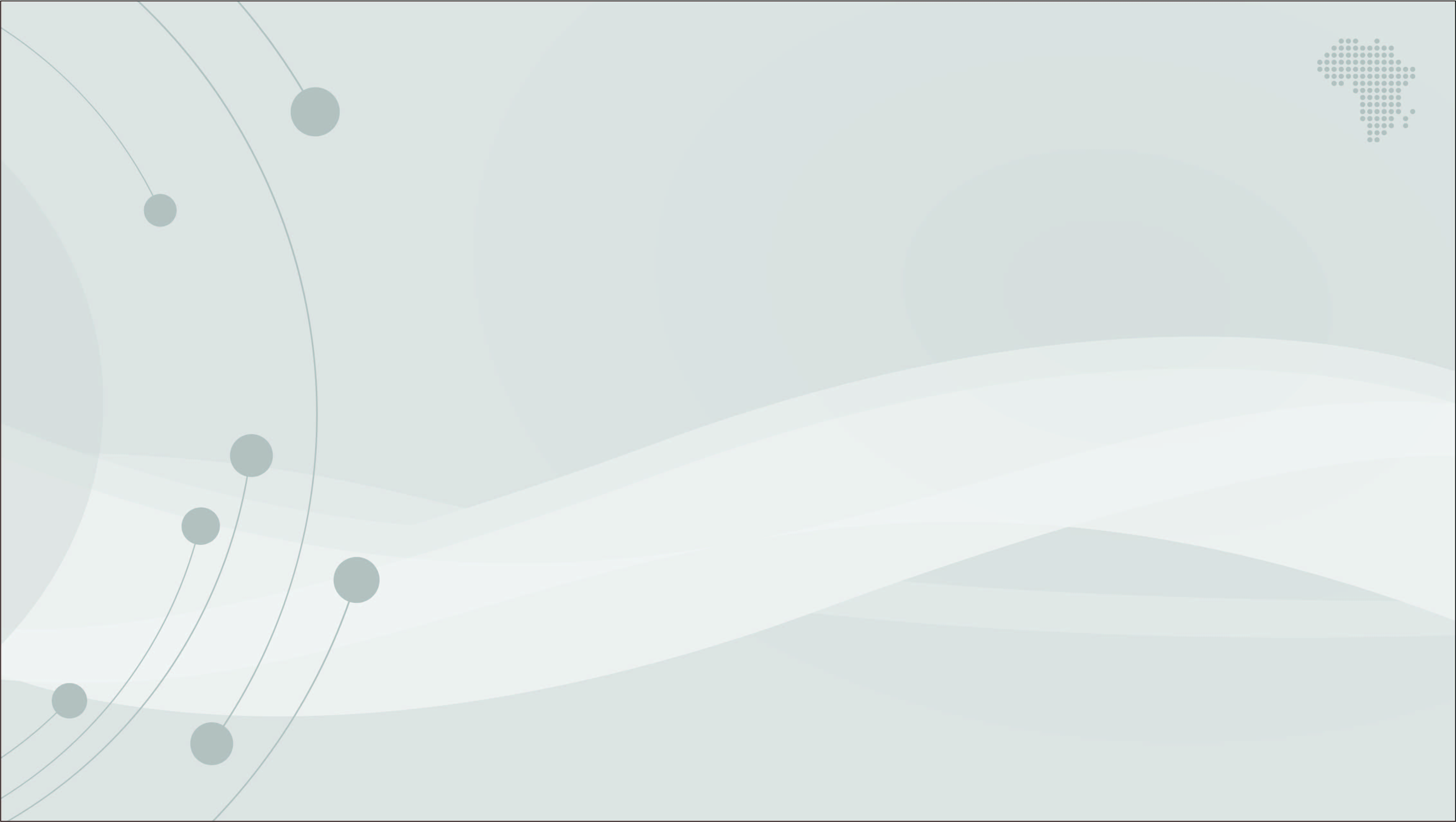 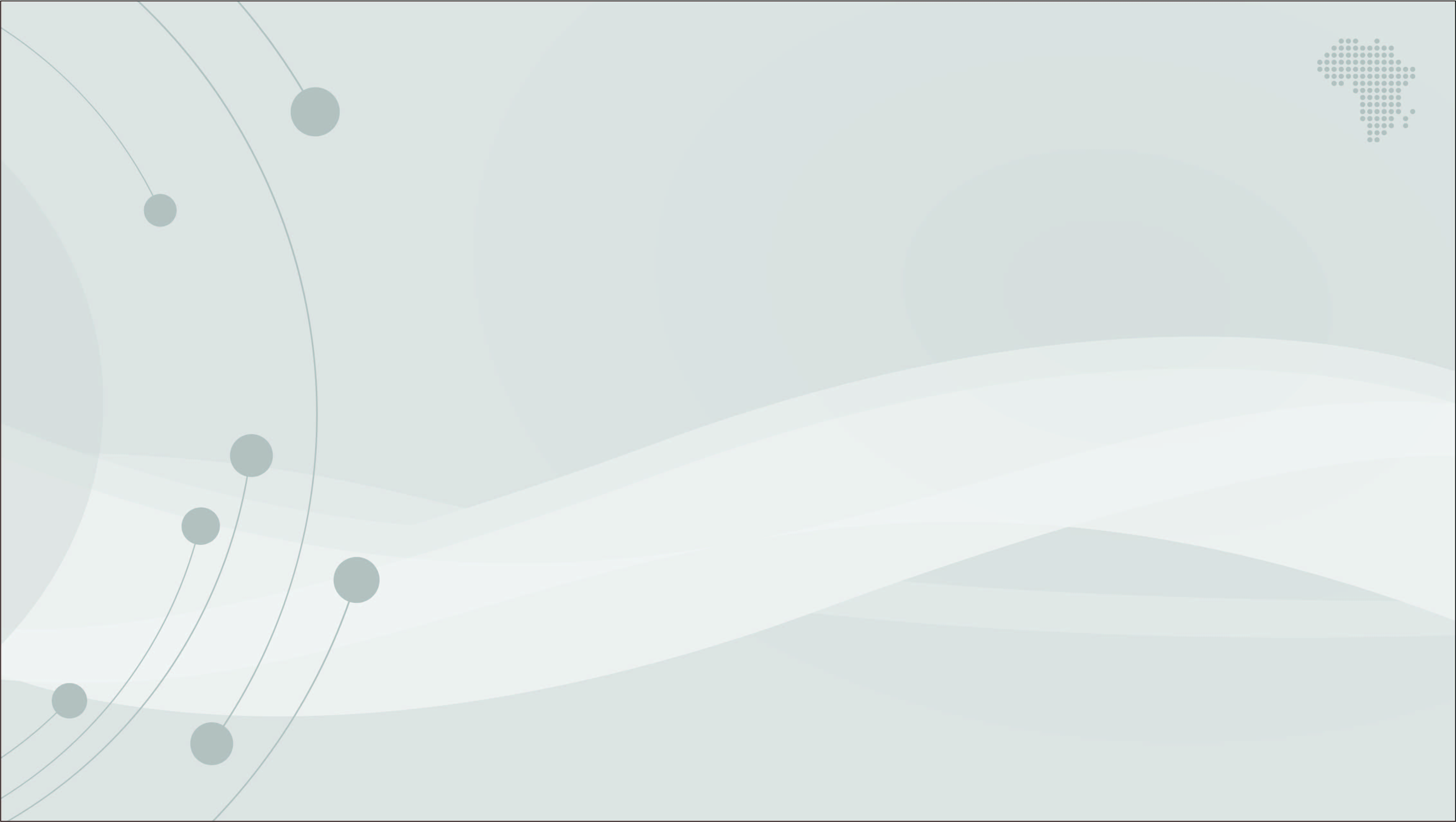 The purpose of Higher Certificates (NQF 5)
Access pathway
Vocational purpose - example
To provide an opportunity for access, with a reasonable chance of success, to candidates with potential who otherwise would not meet the entry requirements to first year undergraduate Degree/Diploma qualifications offered. 
The curriculum is aimed at providing students with the necessary basic skills to succeed in the Open Distance Learning (ODeL) environment. 
The purpose of the learning therefore will be to enhance generic competencies within ODeL such as basic language and learning skills, information management skills and discipline specific knowledge.
Completion does not guarantee acceptance.
Qualifying students will have acquired the knowledge and skills specified by the South African Veterinary Council for the para-veterinary profession of Veterinary Welfare Assistant. 
The qualification strives to promote animal welfare awareness and a commitment to ethical animal care and well-being. 
It further aims to alleviate the severe shortage of veterinary-related skills in South Africa by providing qualified Veterinary Welfare Assistants to work in support of animal welfare organisations in communities across the country.
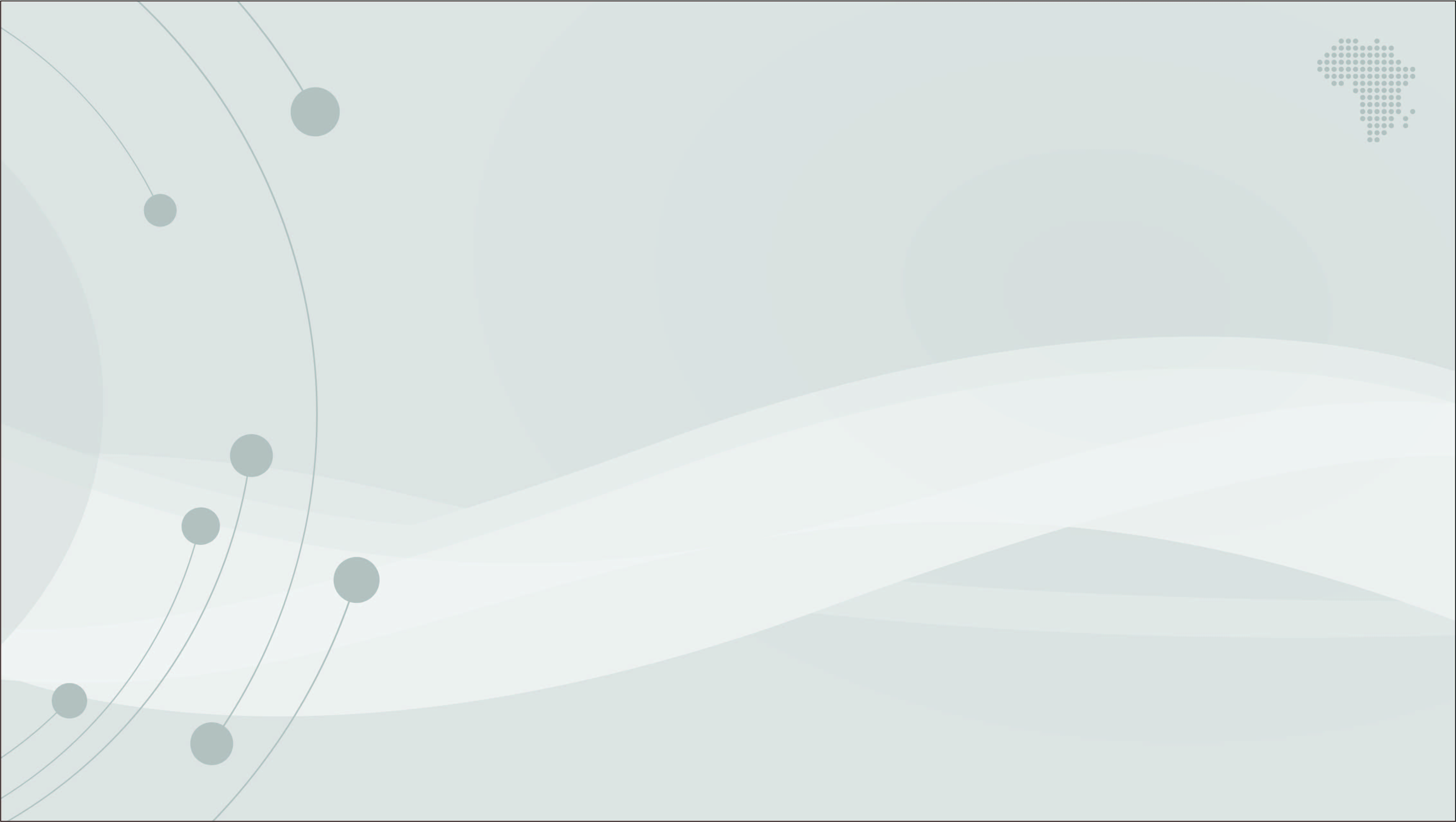 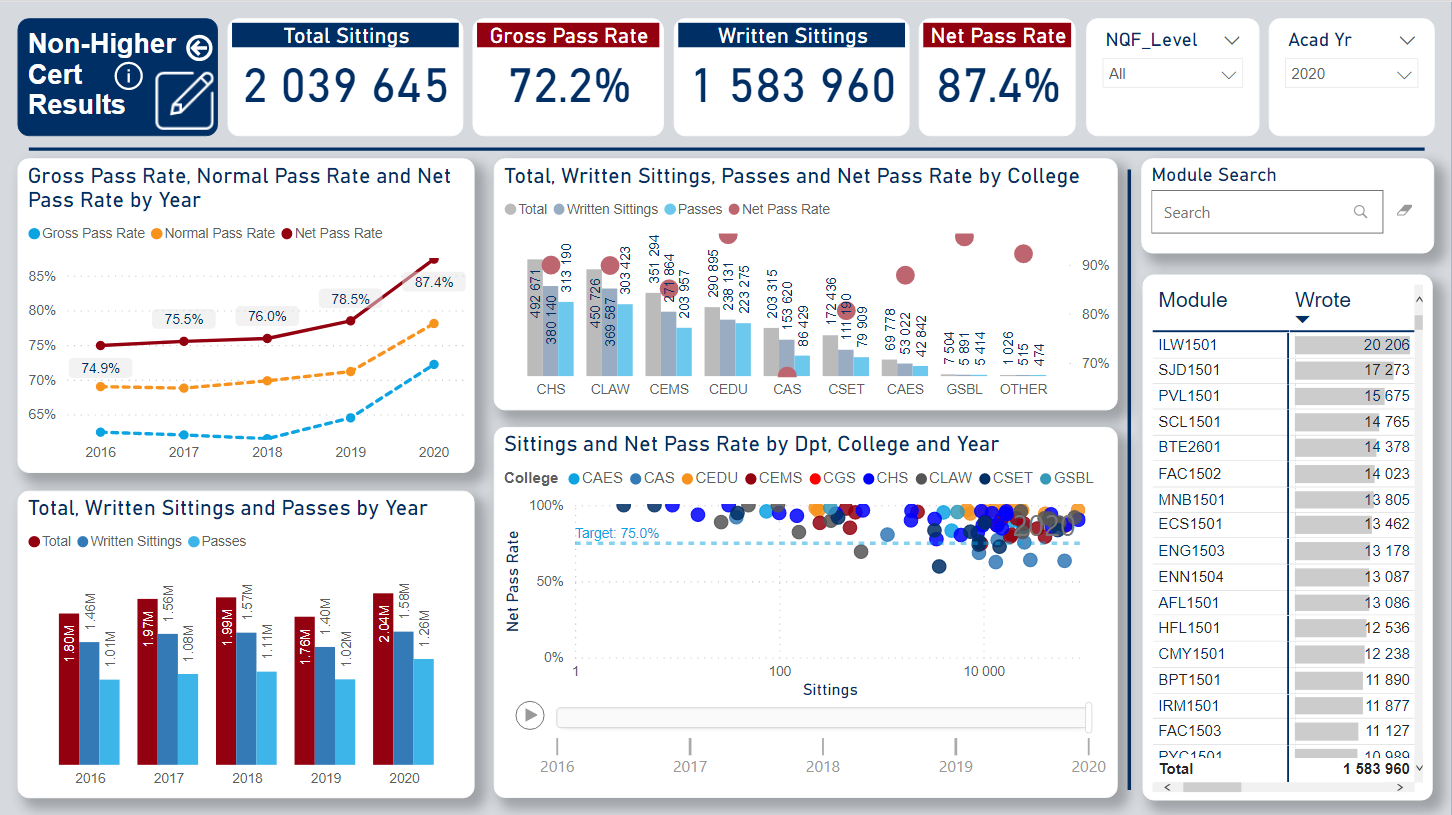 How  the FTE Students Performed
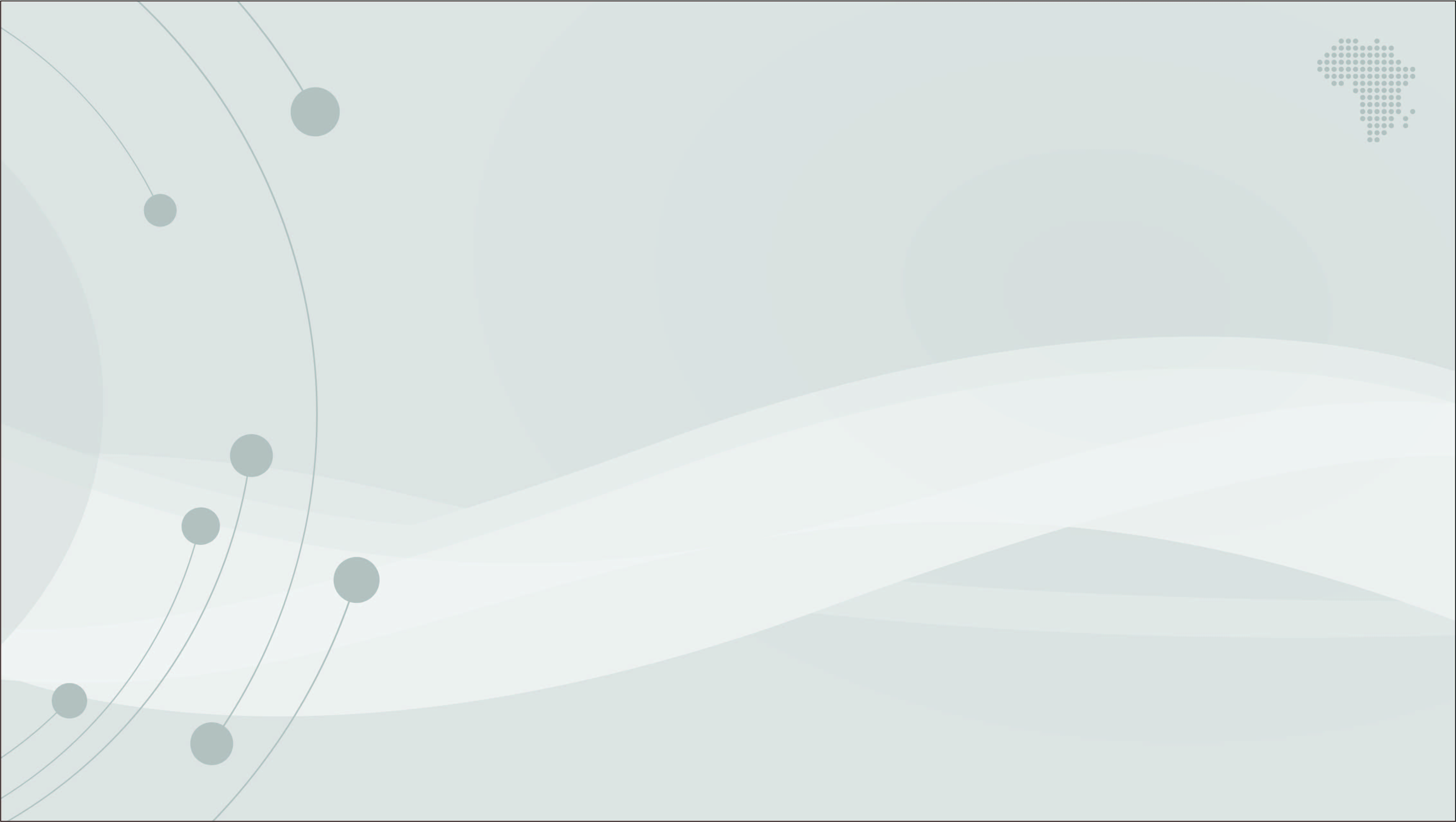 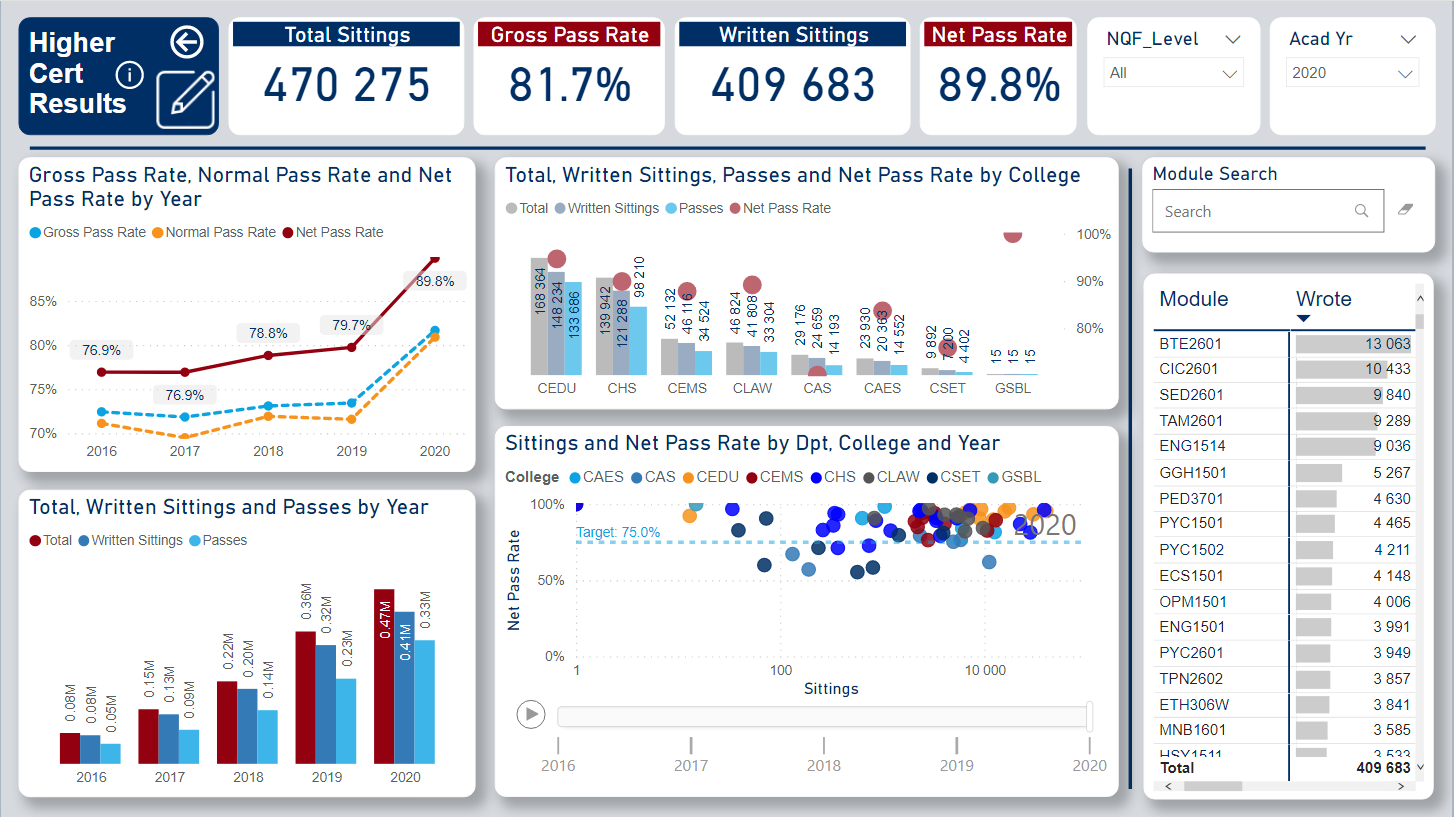 How Higher Certificate Students Performed
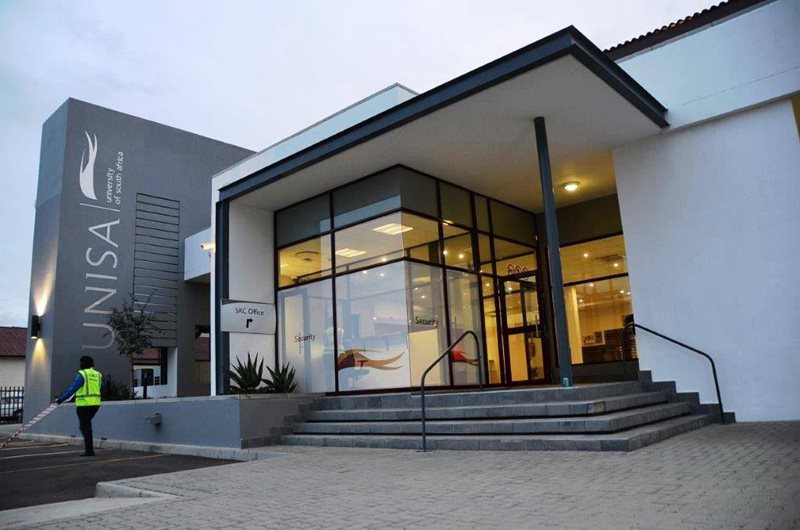 ITEM04: OUTCOME OF THE COURT CASE LODGED BY THE EFF STUDENT COMMAND AND THE BLACK LAWYERS ASSOCIATION (BLA) STUDENT CHAPTER AGAINST THE MINISTER OF HIGERE EDUCATION, SCIENCE AND INNOVATION AND UNISA.
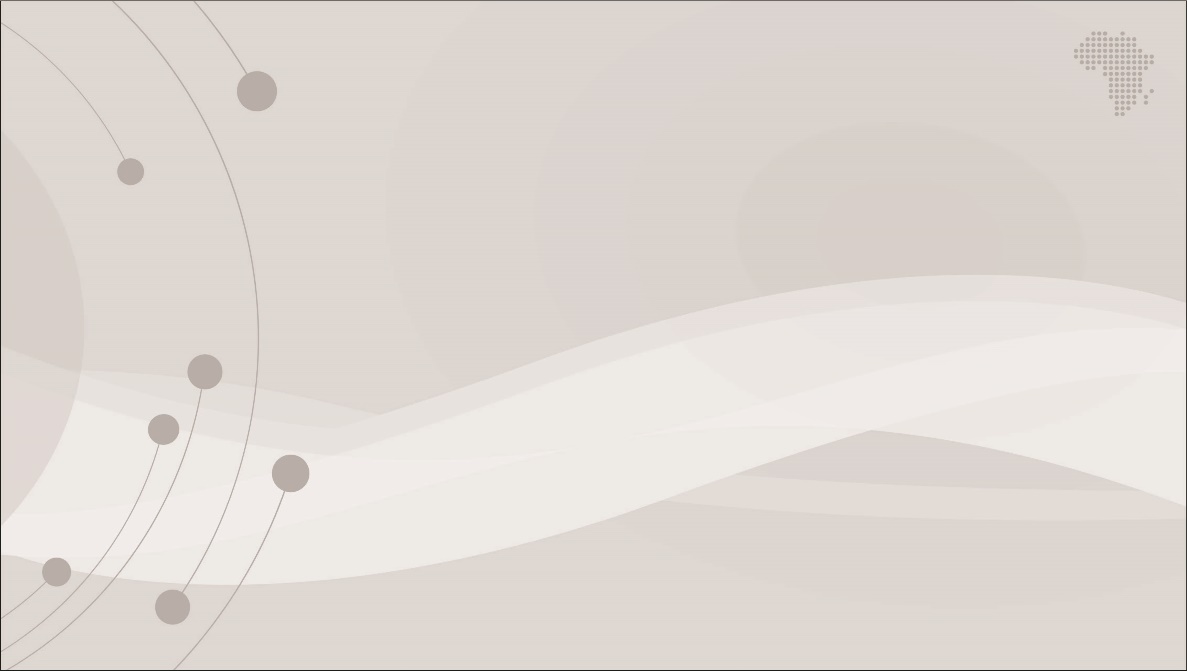 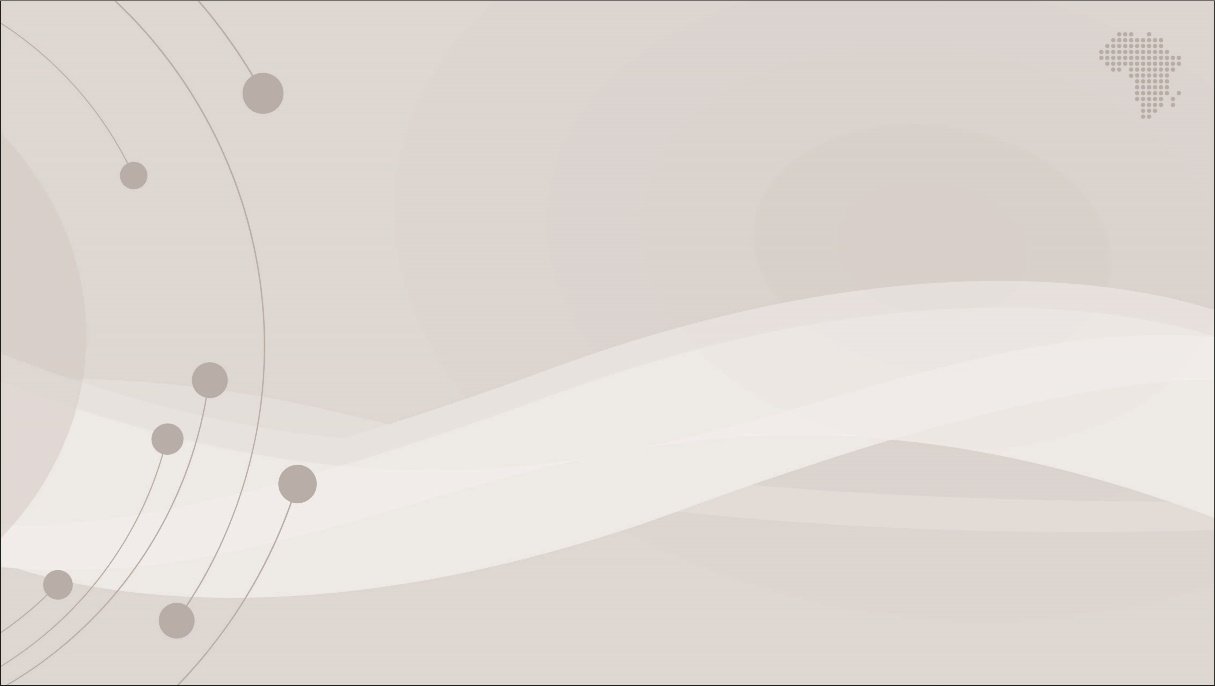 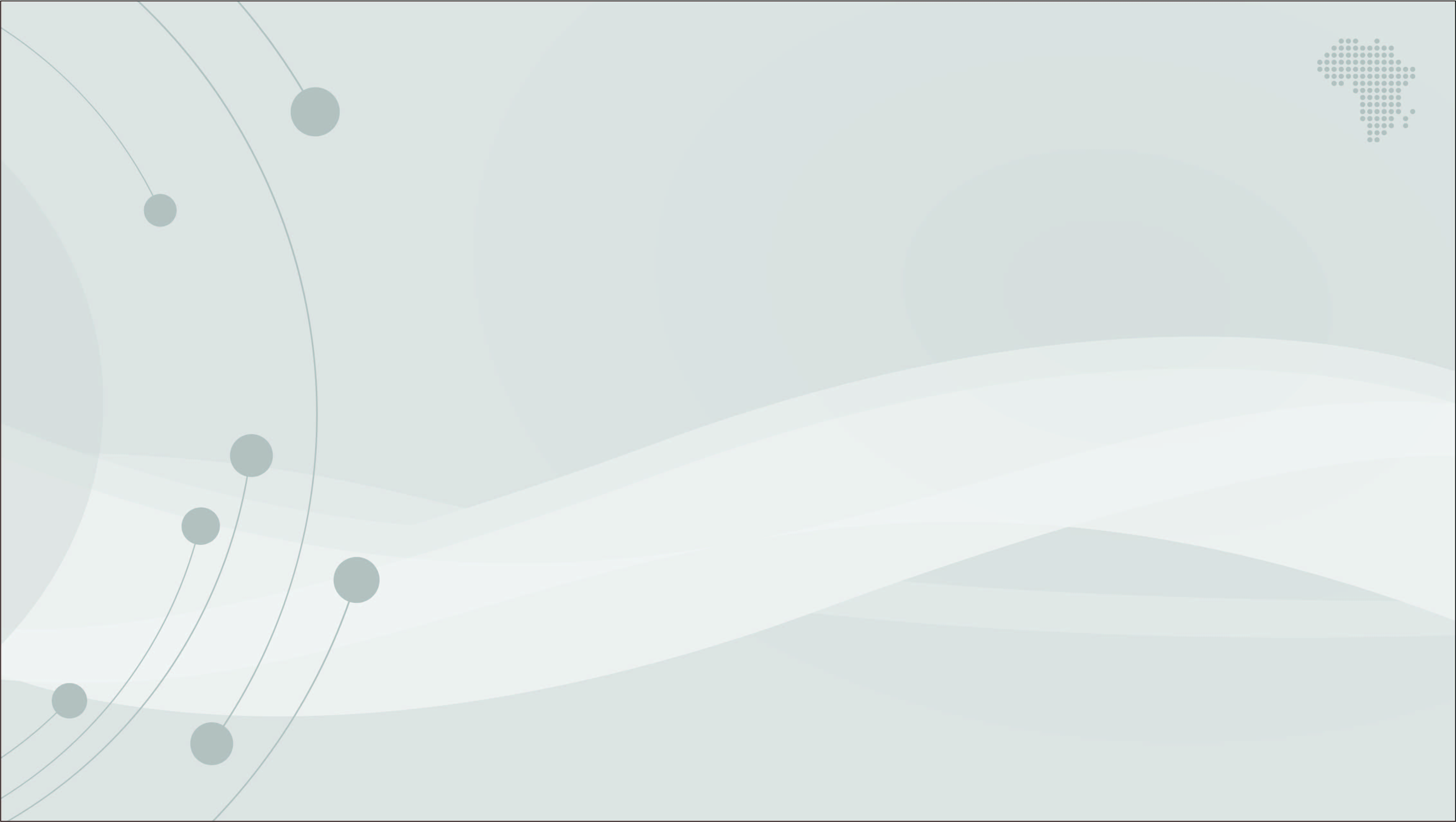 THE COURT CASES
The Parties
The EFFSC and BLASC (Applicants) brought two separate applications against the following Respondents:
The Minister of Higher Education Science and Technology 
University of South Africa and 
Executive Council: UNISA
Council of university of South Africa
Senate of the university of South Africa
The South African Human Rights Commission was cited as Amicus Curiae
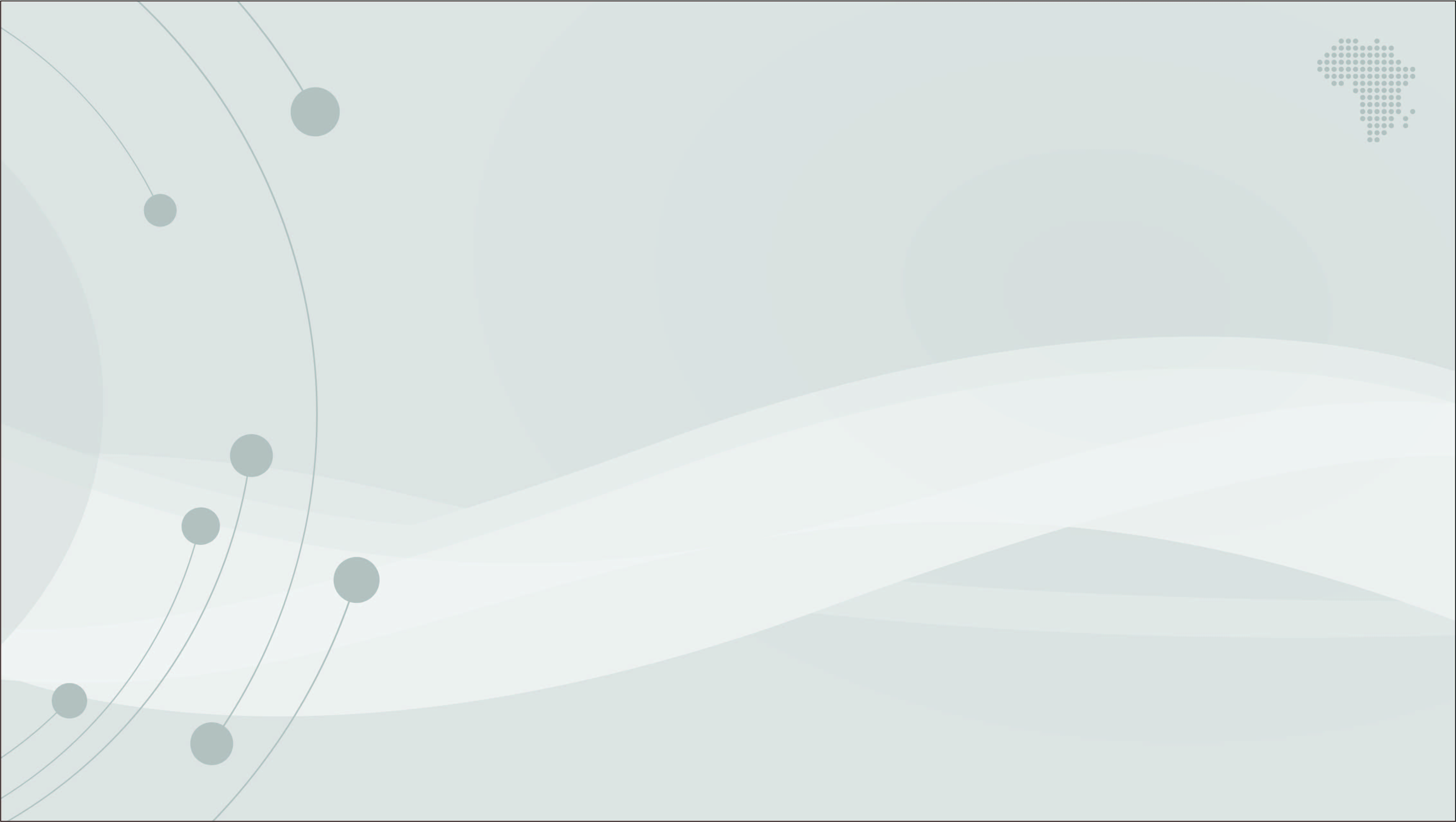 INTRODUCTION AND HEARING OF THE CASES
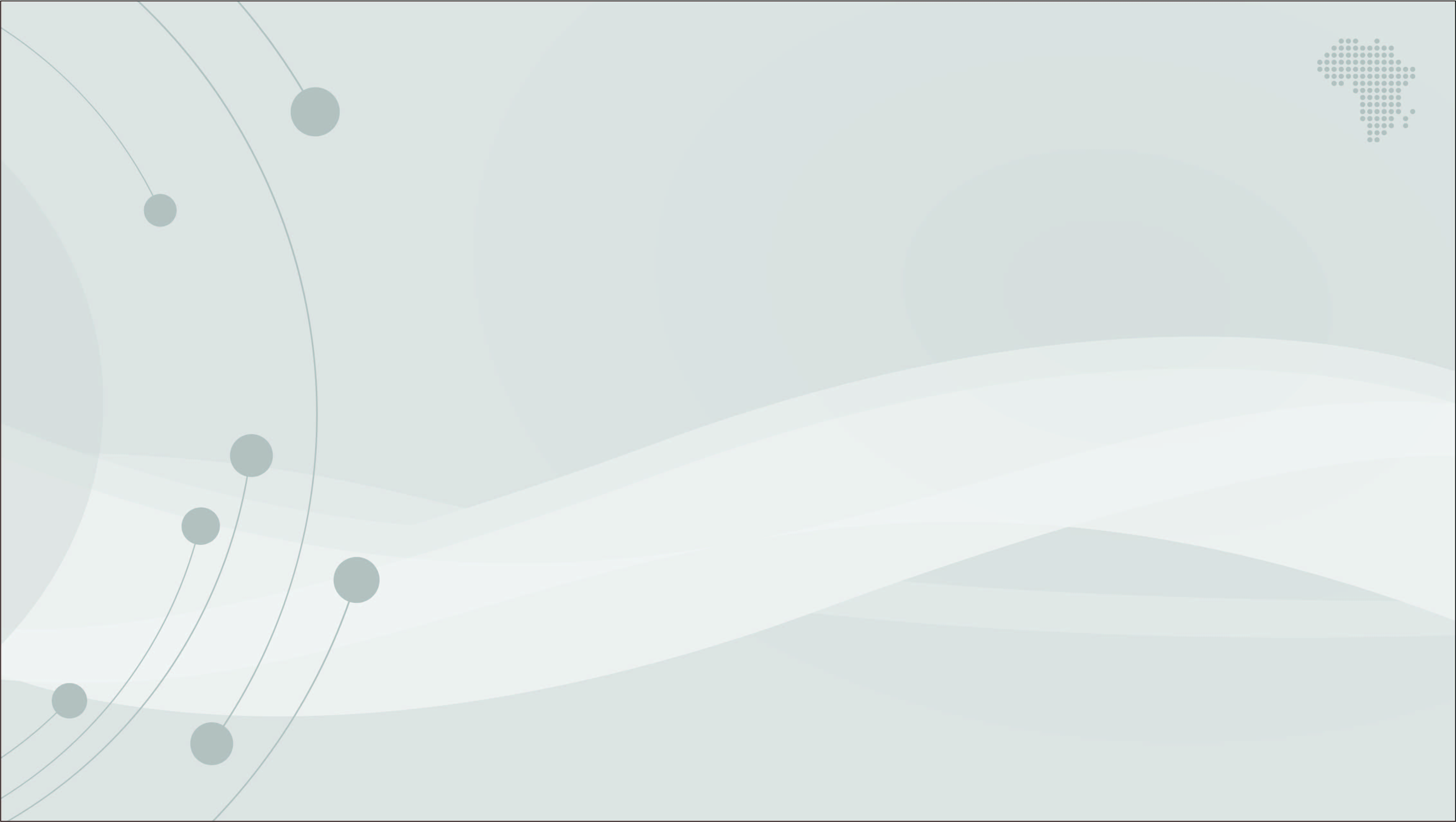 THE COURT ORDER: CASE NO. 9388/21(BLASC)
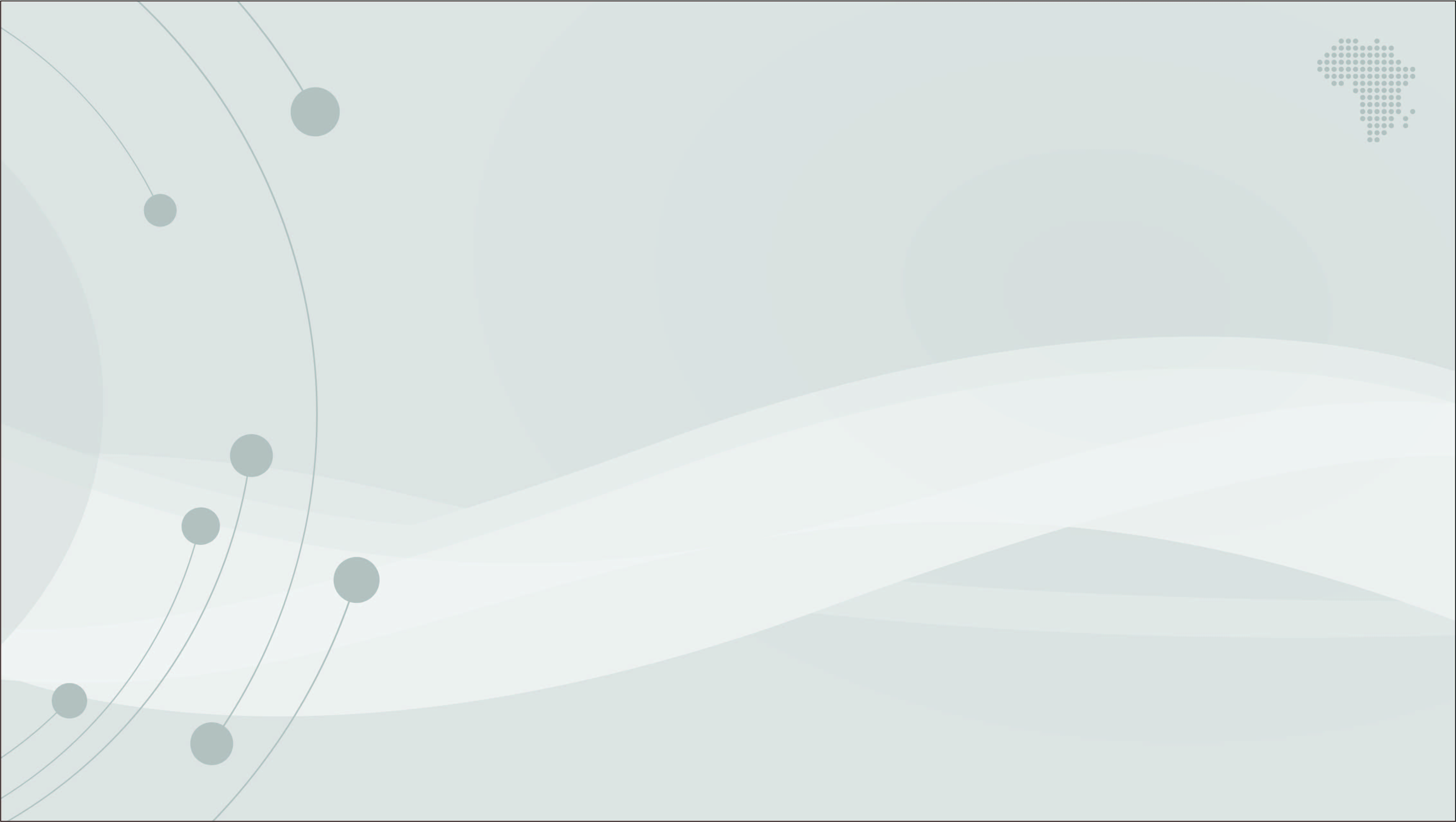 THE COURT ORDER: CASE NO. 7146/21 (EFFSC)
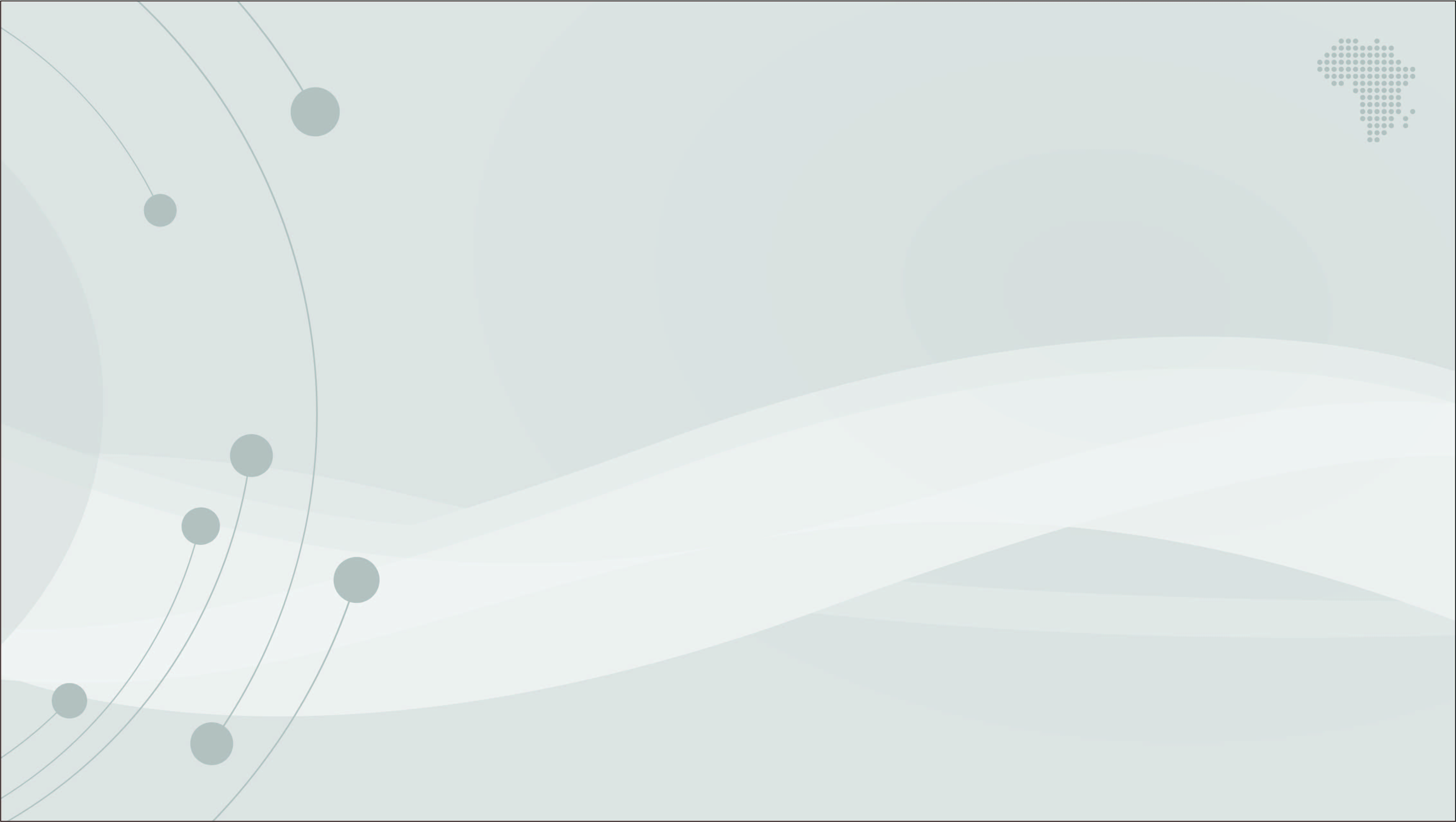 APPEAL AND THE IMPLEMENTATION OF THE ORDERS
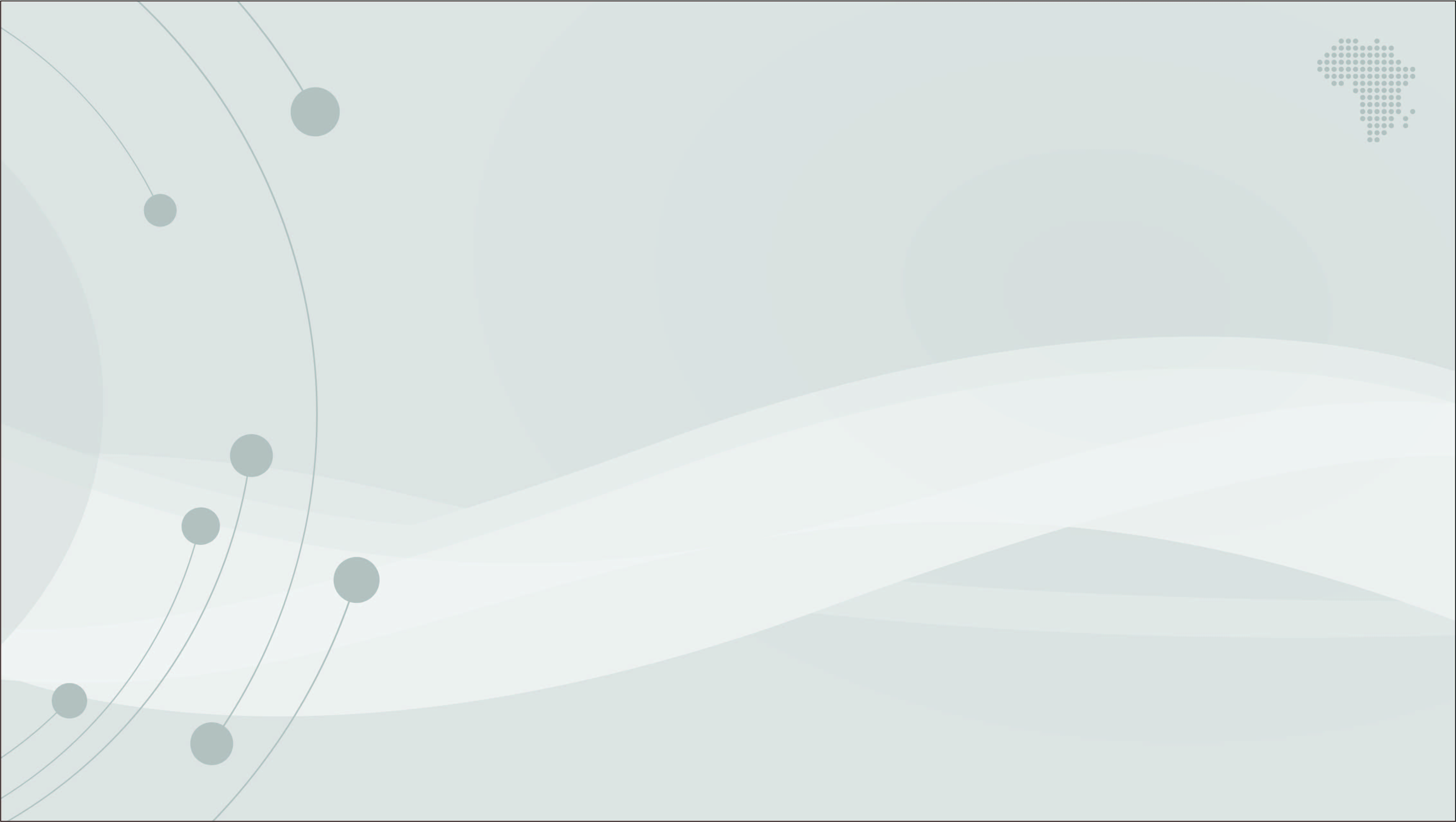 APPEAL ORDER 3(3.3): CASE NUMBER 9388/21 (BLASC)
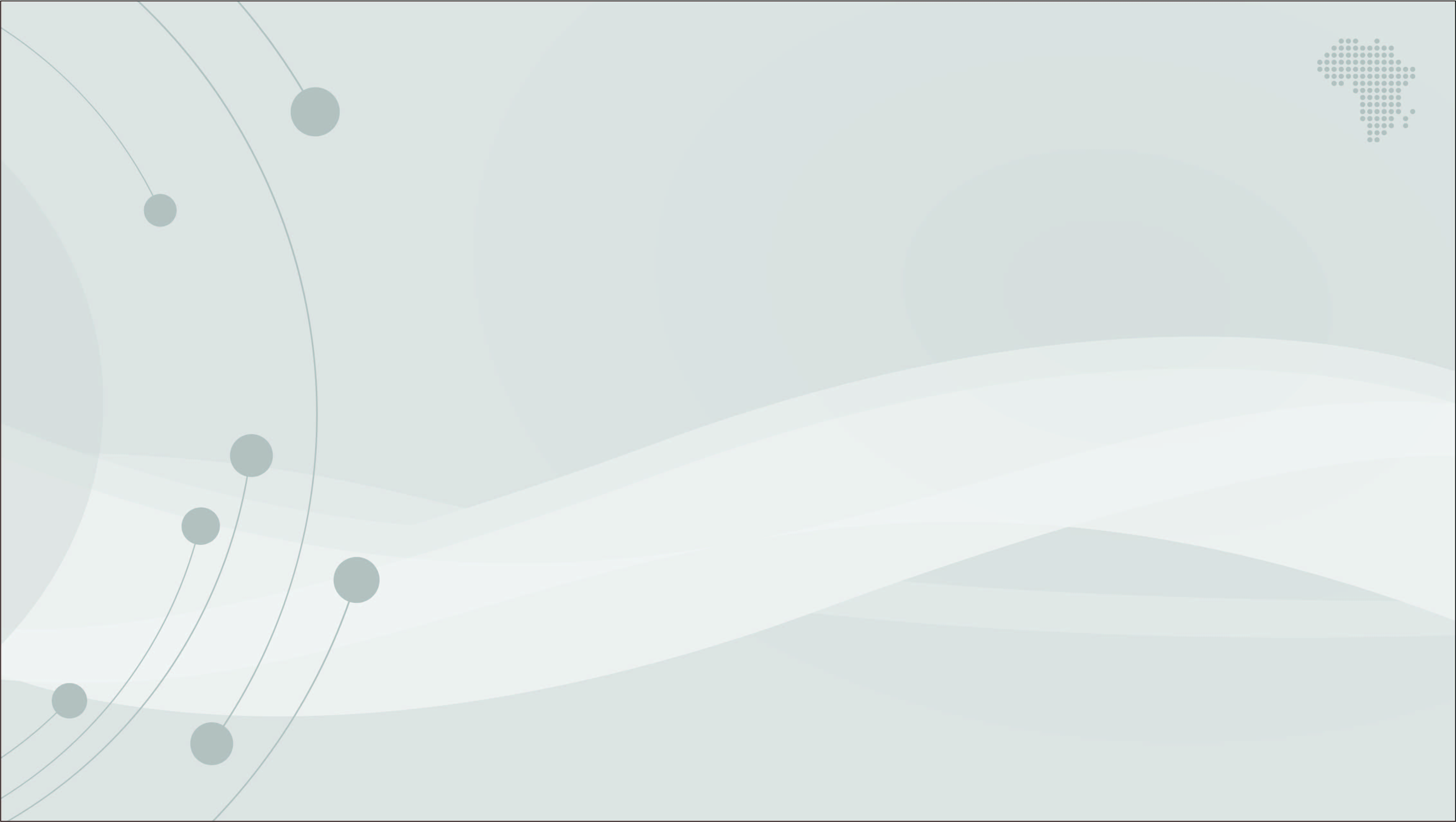 BASIS FOR THE IMPLEMENTATION OF COURT ORDERS
There are legal and factual basis which the university has considered when taking a decision to implement 
and NOT appeal the rest of the orders except order 3(3.3) for case number 9388/21 (BLASC). 
The following are the factual and legal basis:
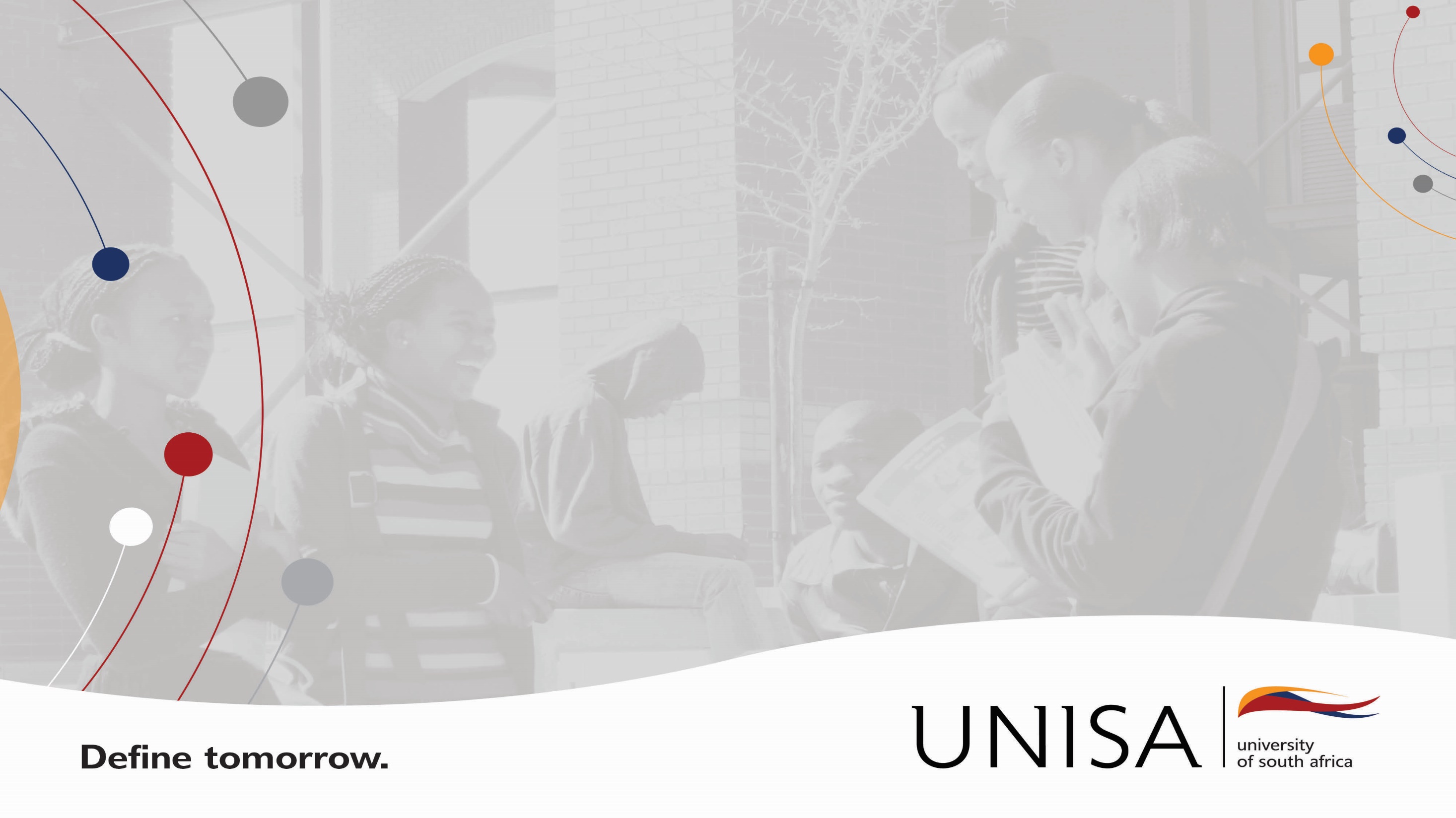 Rea Leboha
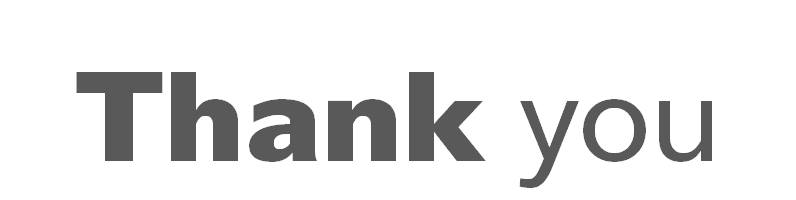